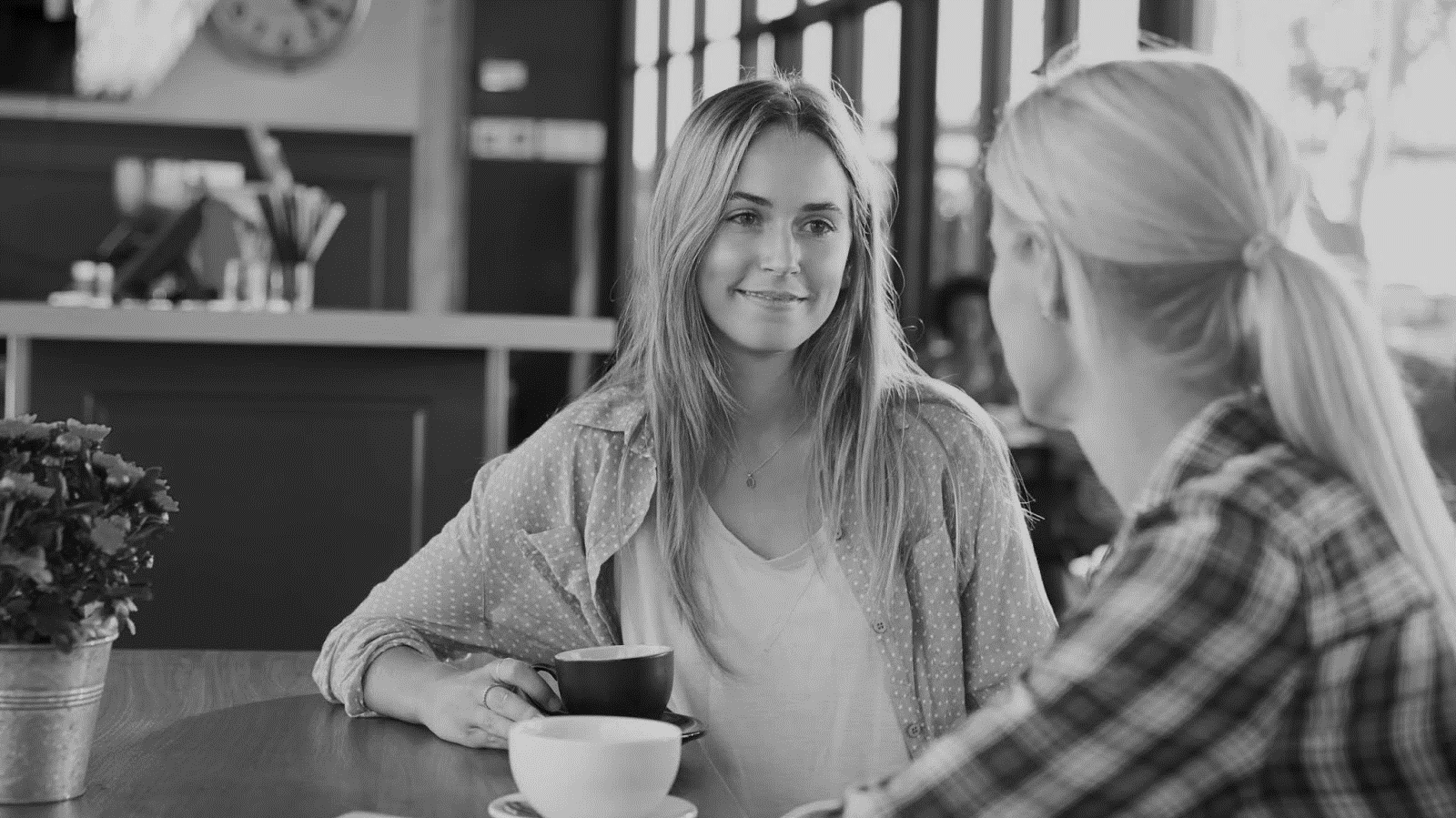 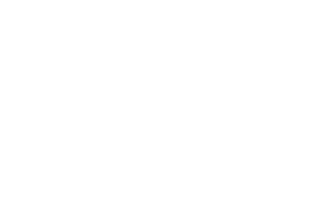 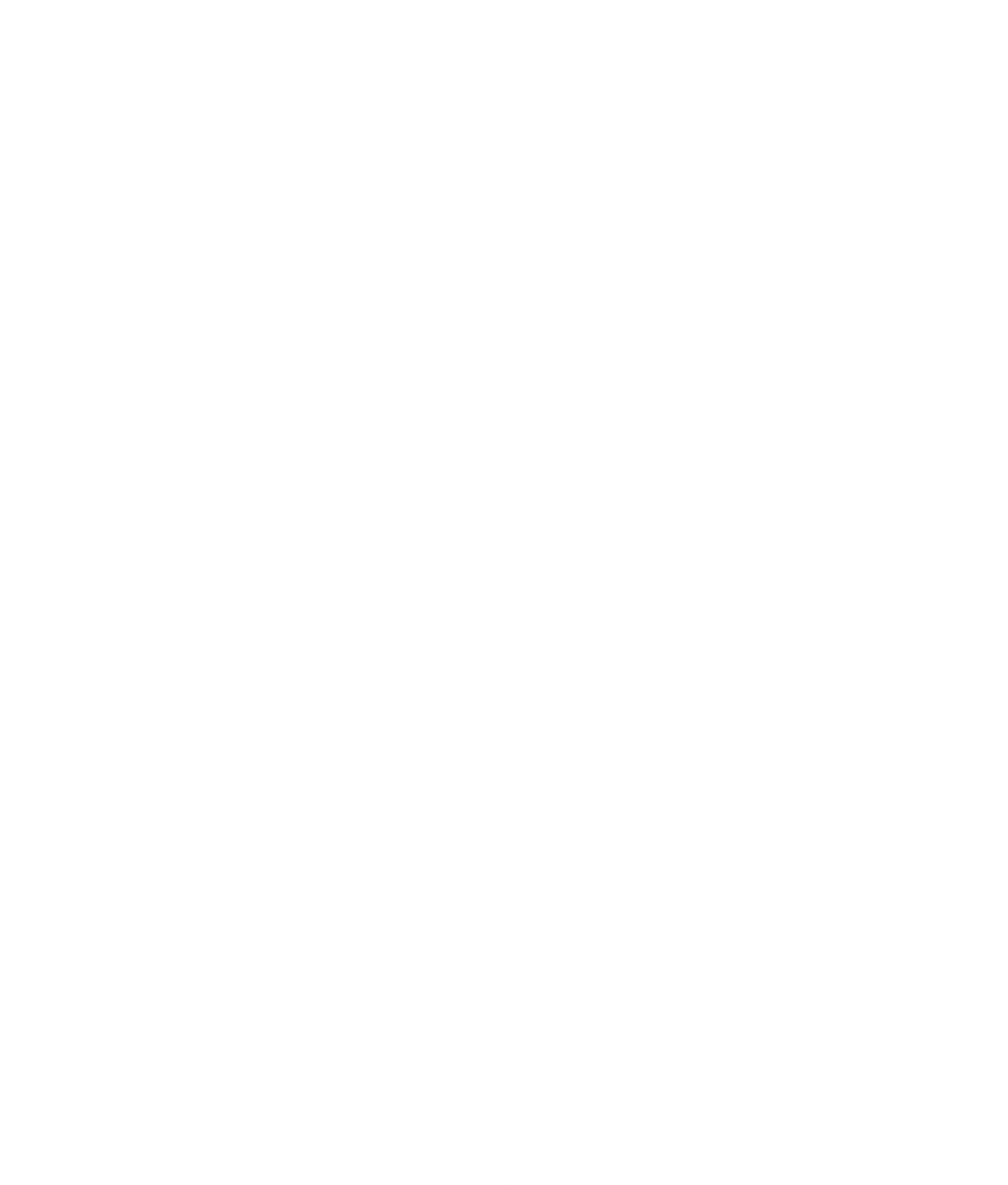 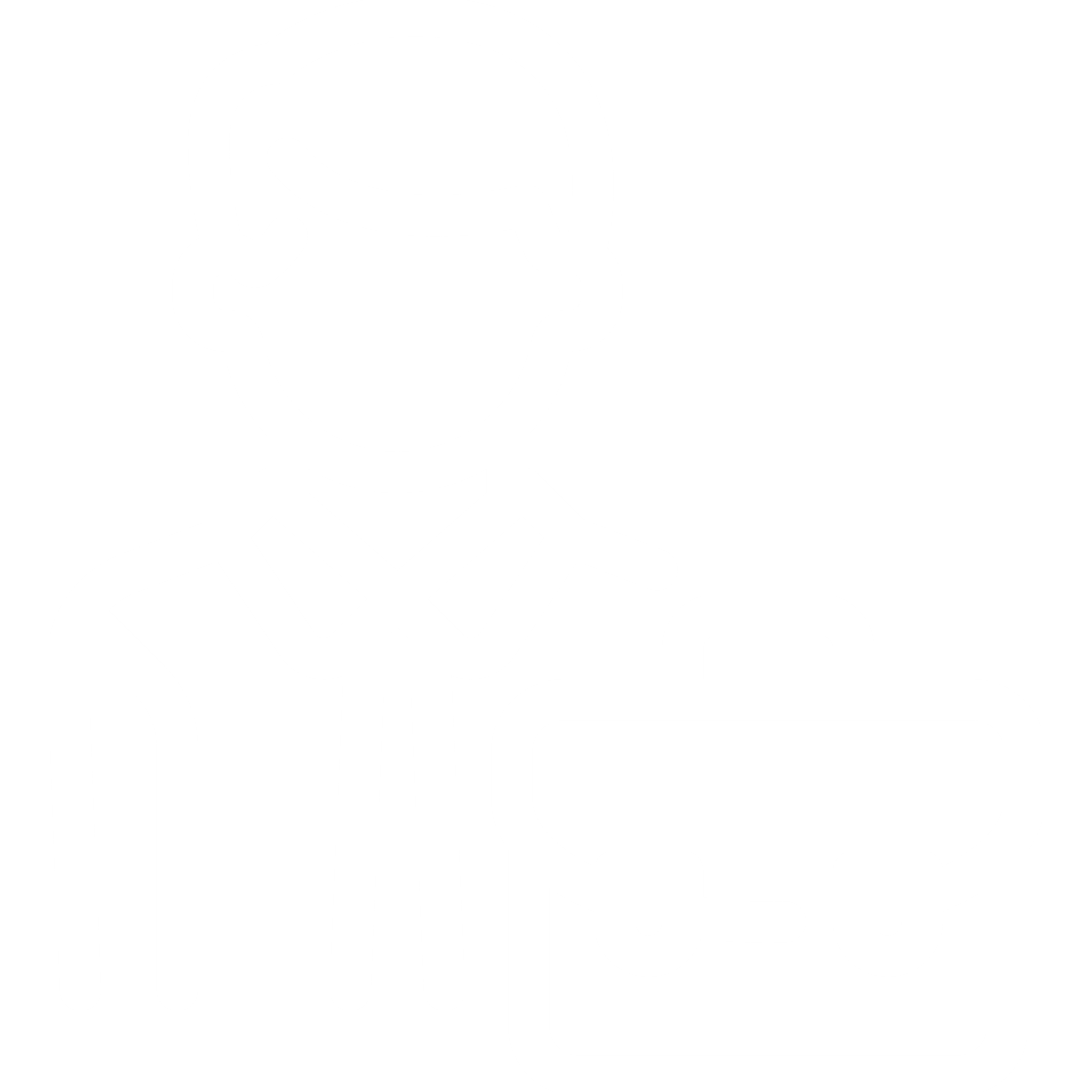 Tarcza Finansowa PFR 1.0
Rozliczanie i umarzanie subwencji dla MIKROFIRM
Rozliczenie subwencji - kroki
Udostępnienie harmonogramu spłaty przez bank, z wyjątkiem sytuacji: 
100% umorzenia
100% zwrotu 
brak możliwości ustalenia wysokości subwencji do zwrotu
Udostępnienie przez PFR propozycji rozliczenia 
w bankowości elektronicznej
Złożenie przez Beneficjenta Oświadczenia 
o Rozliczeniu subwencji finansowej
Otrzymanie decyzji
Spłata subwencji
1
2
3
4
5
Najpóźniej dzień przed pierwszym dniem na złożenie oświadczenia o rozliczeniu subwencji finansowej
Oświadczenie należy złożyć 
w ciągu 10 dni roboczych 
od upływu 12 miesięcy liczonych od dnia wypłaty subwencji finansowej
10  dni roboczych
2a
2b
ostatni dzień 
na podpisanie oświadczenia
1 dzień umożliwiający edycję oświadczenia
Terminarz - przykłady
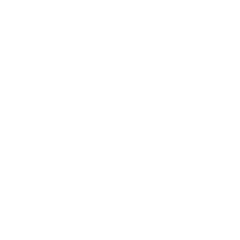 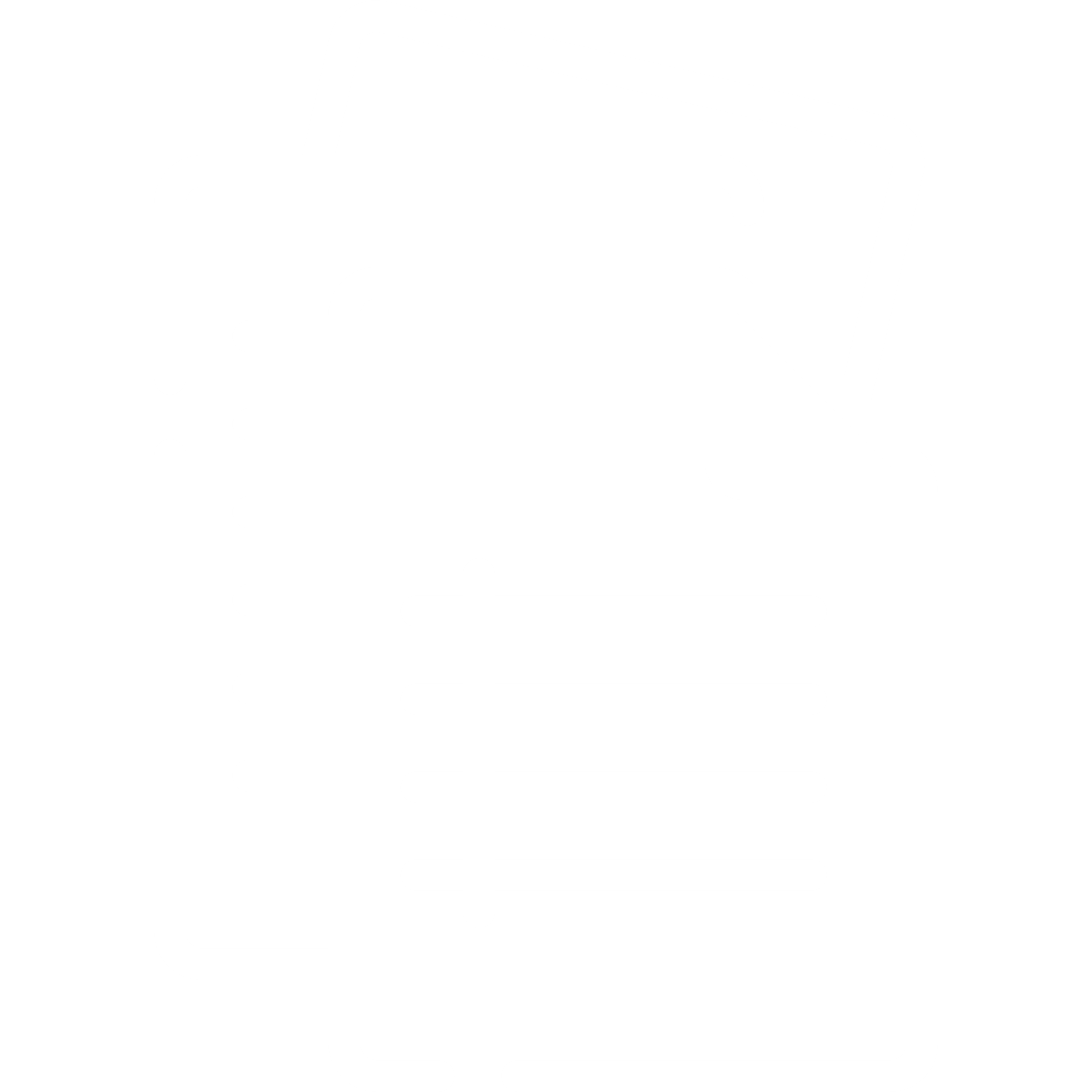 WAŻNE!
Przed złożeniem oświadczenia o rozliczeniu (od tego zależy kwota do umorzenia):
Sprawdź i podaj spadek przychodów ze sprzedaży
Sprawdź/popraw kody PKD
Przeczytaj propozycję PFR dotyczącą rozliczenia
Wyjaśnij rozbieżności w rejestrach publicznych - jeżeli występują i dokonaj korekt
Popraw dane, jeżeli są nieprawidłowe
1
4
Ważne, jeżeli masz prawo 
do 100% umorzenia
5
2
Podpisz oświadczenie z wykorzystaniem narzędzi autoryzacyjnych w bankowości elektronicznej
6
3
Po podpisaniu nie ma możliwości korekty oświadczenia – na podstawie oświadczenia PFR wyda decyzję!
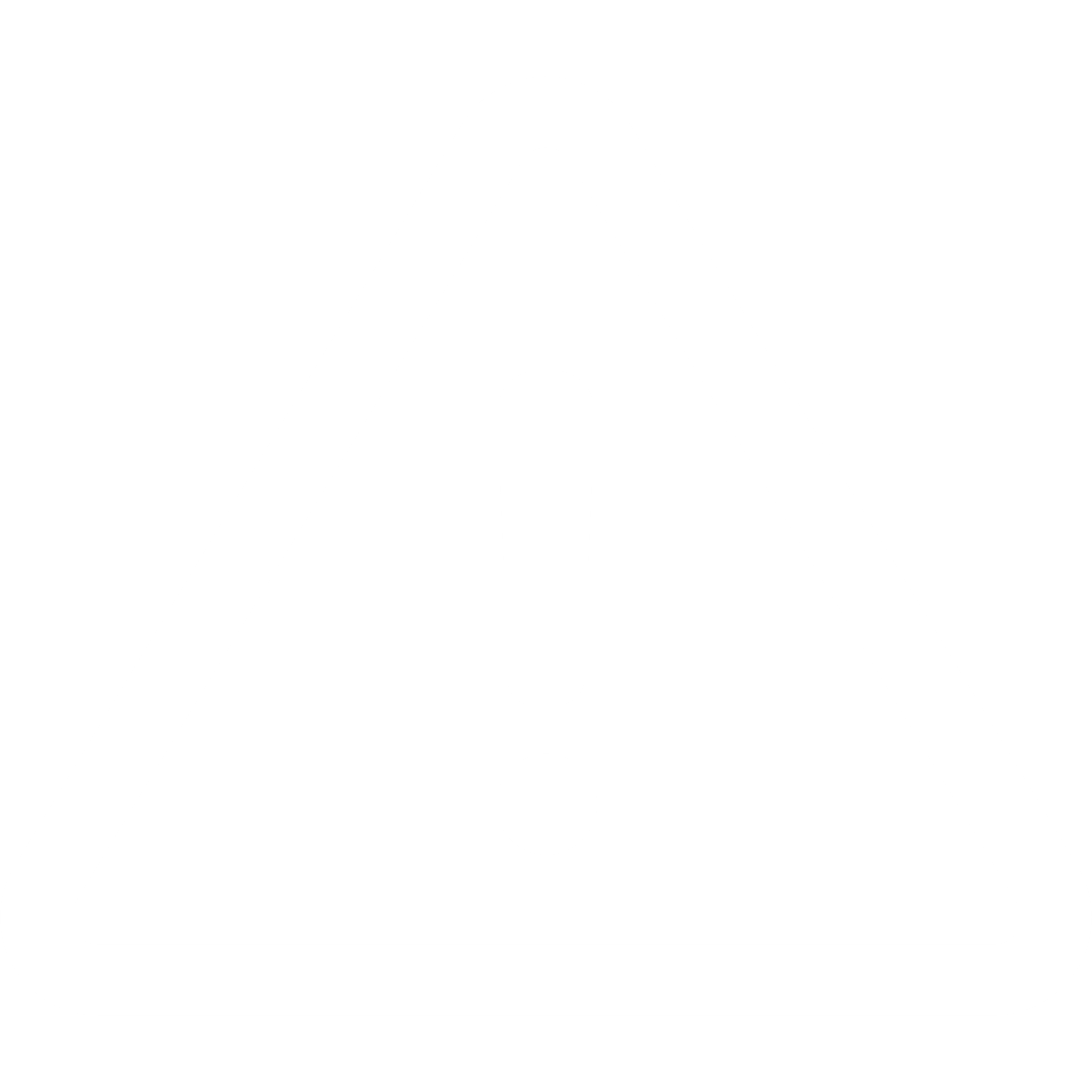 Pamiętaj
Kwestionowanie wysokości subwencji finansowej podlegającej zwrotowi będzie możliwe wyłącznie w toku postępowania wyjaśniającego, pod warunkiem, że Beneficjent podjął działania mające na celu wyjaśnienie rozbieżności pomiędzy danymi przedstawionymi w propozycji PFR a stanem faktycznym przed dniem złożenia Oświadczenia o Rozliczeniu 
(np. wystosował pismo do ZUS/właściwego urzędu skarbowego i będzie w stanie wykazać to PFR).
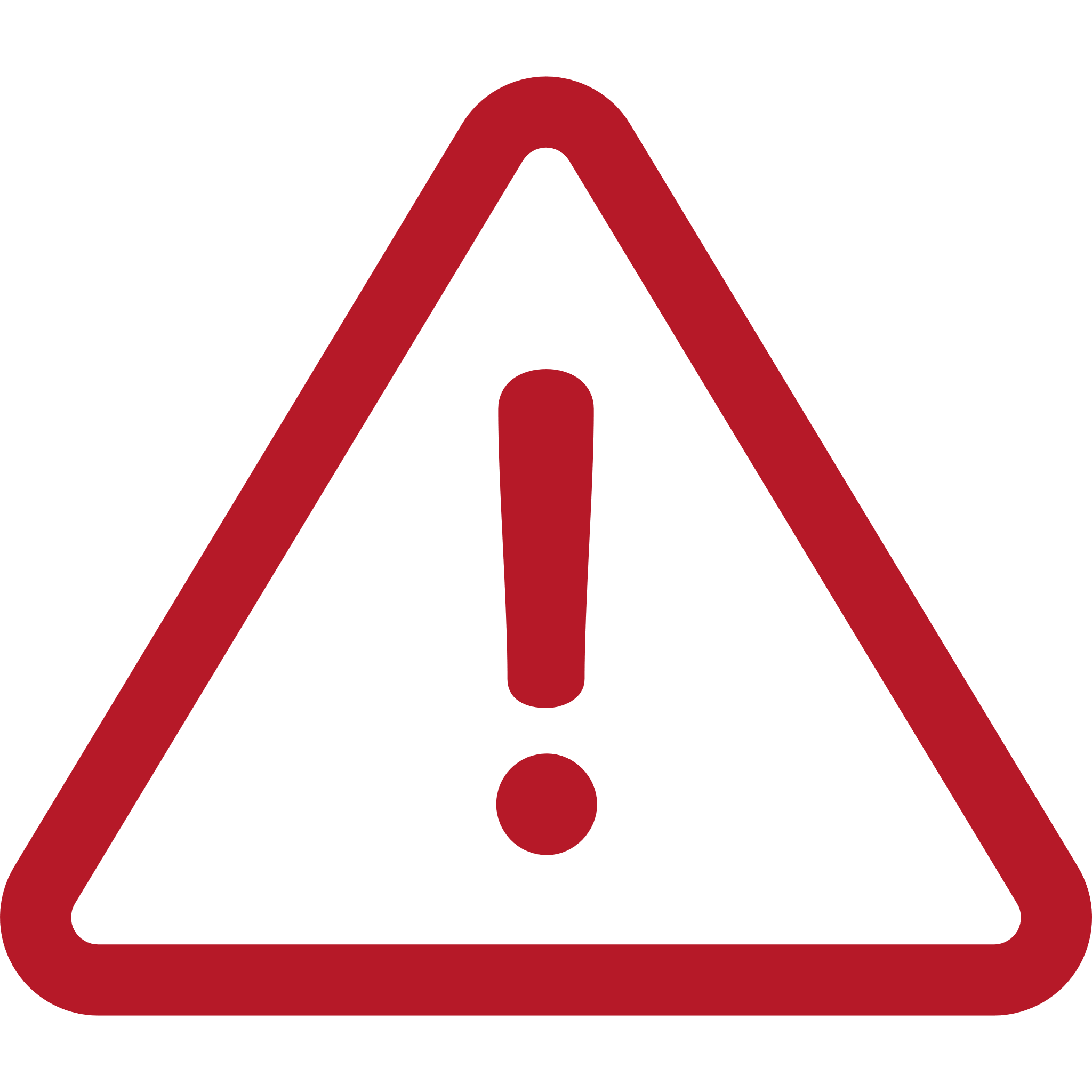 Pamiętaj o konieczności złożenia oświadczeń zawartych w Oświadczeniu o Rozliczeniu
Wymagane jest m.in.:
potwierdzenie, że osoba składająca wniosek o subwencję/odwołanie 
była do tego uprawniona*,
potwierdzenia przeniesienia rezydencji podatkowej (jeśli dotyczy),
Jeżeli Beneficjent nie dopełni tych obowiązków, będzie zobligowany do zwrotu 100% subwencji
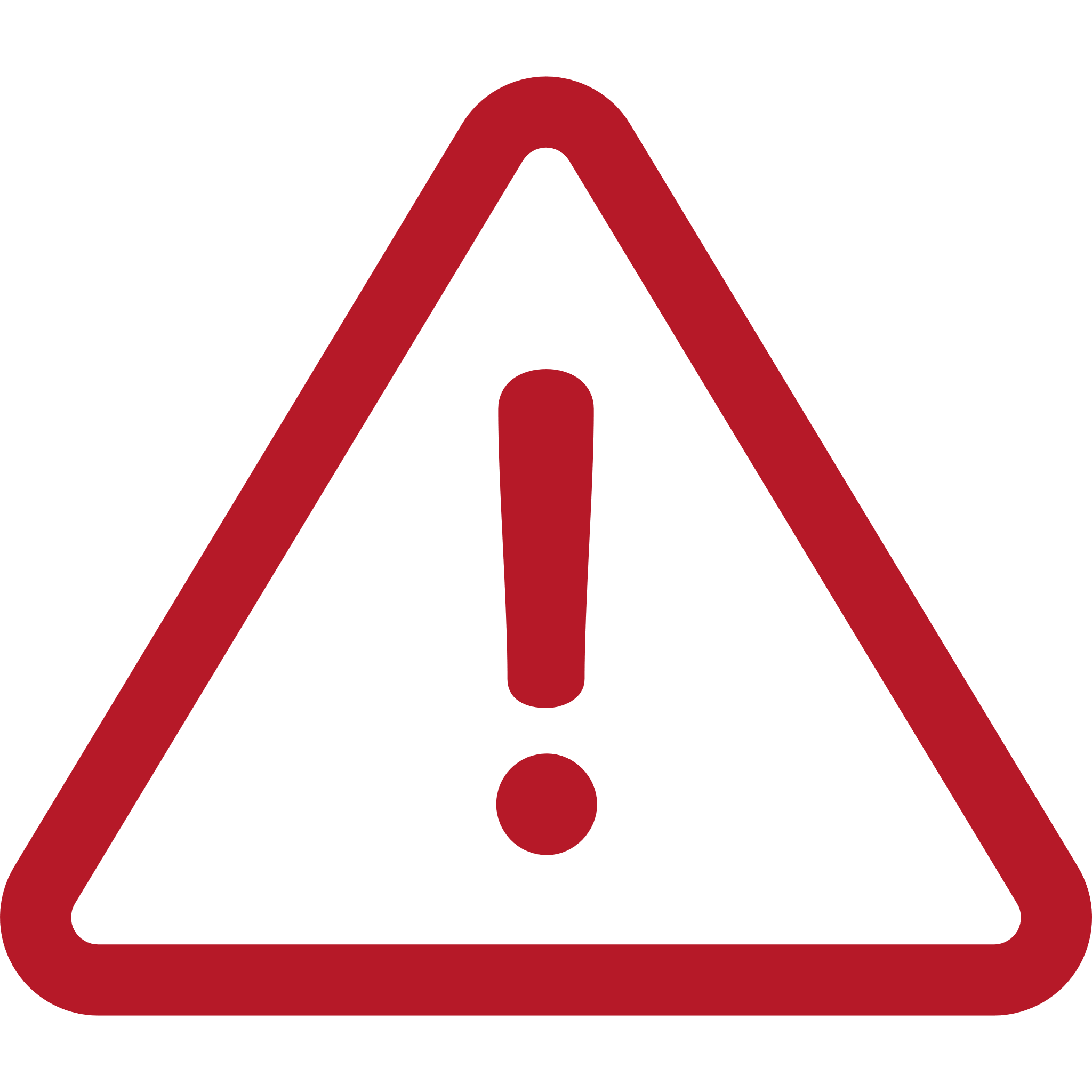 *jeżeli Beneficjent nie dopełnił tego obowiązku wcześniej lub nie zrobił tego prawidłowo.
Bankowość elektroniczna
Proces rozliczenia subwencji odbywa się za pośrednictwem bankowości elektronicznej
Udostępnienie propozycji rozliczenia
Edycja danych
Złożenie Oświadczenia o Rozliczeniu
Wydanie decyzji
Harmonogram spłat
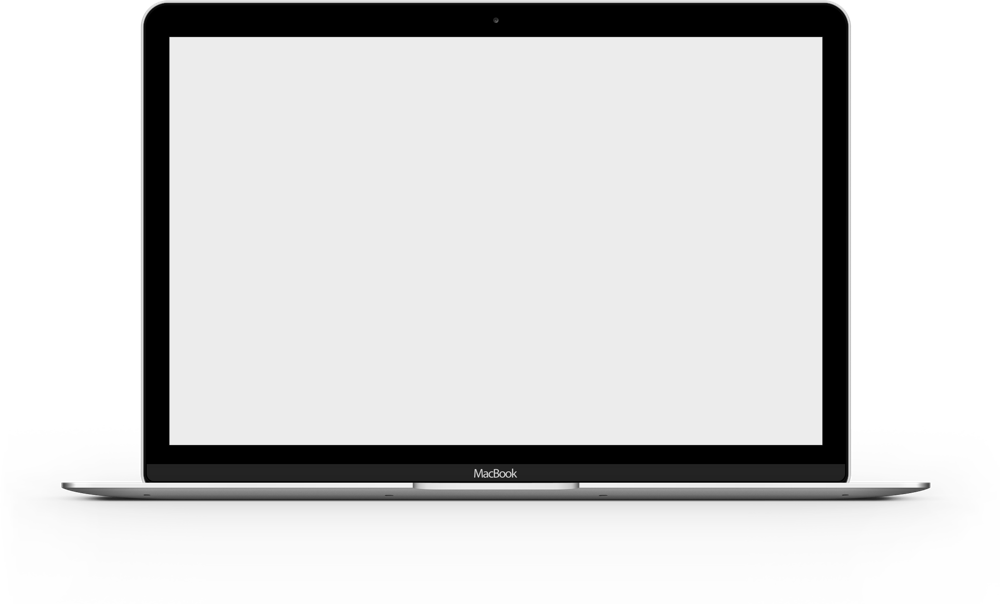 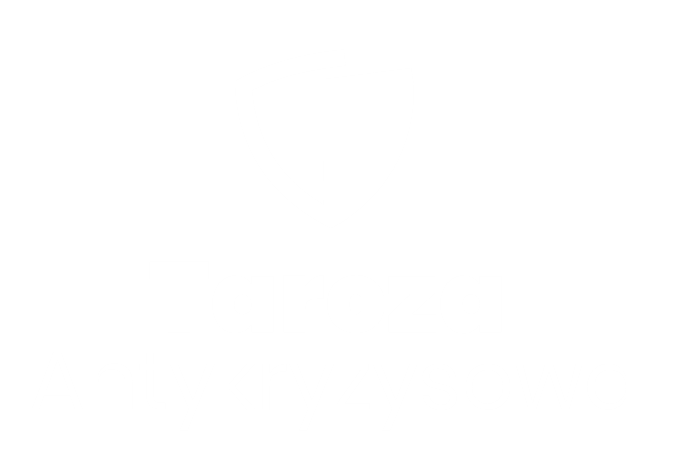 Tarcza Finansowa 
PFR 1.0
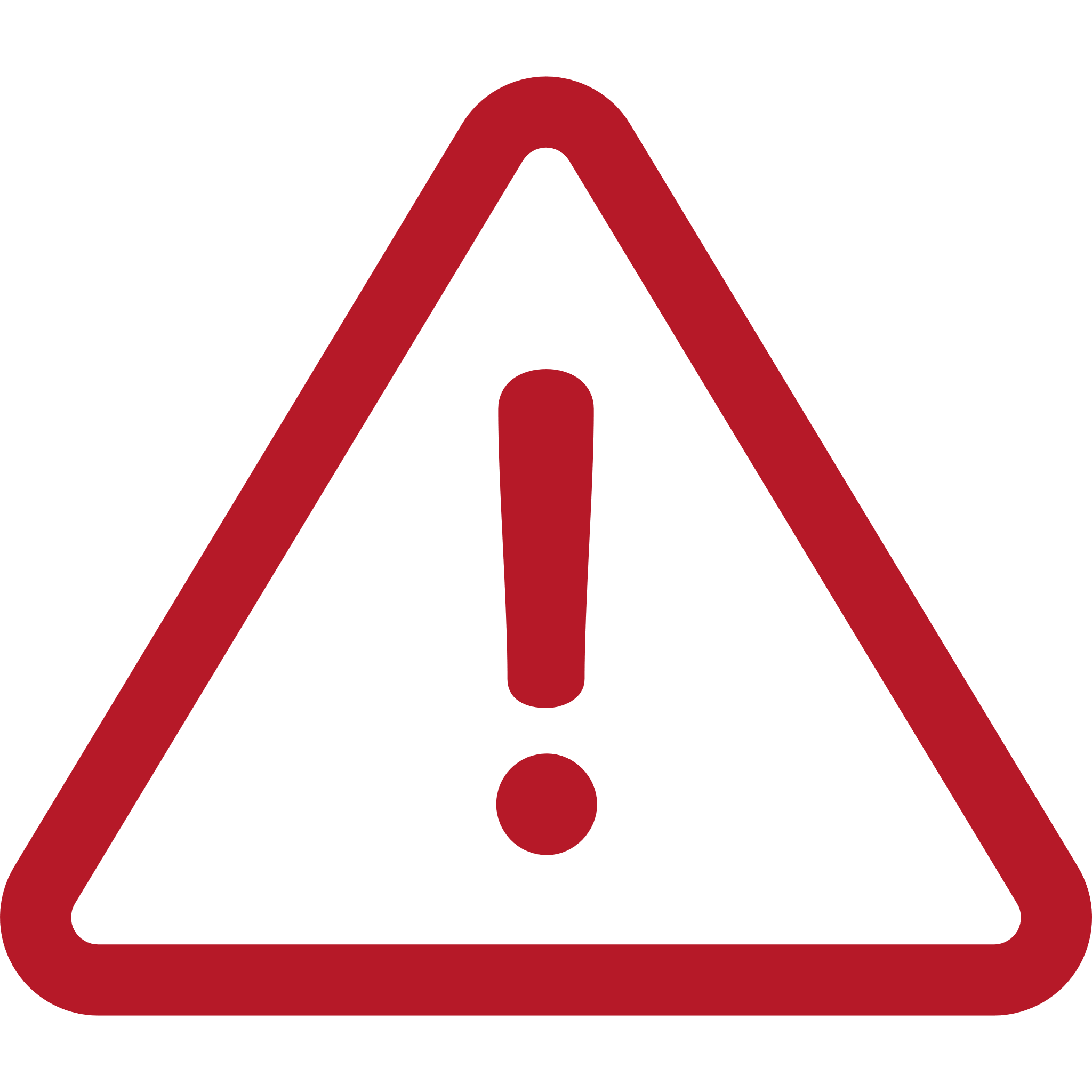 Rozliczenia dokonuje się w tym samym banku, w którym składany był wniosek
WAŻNE!
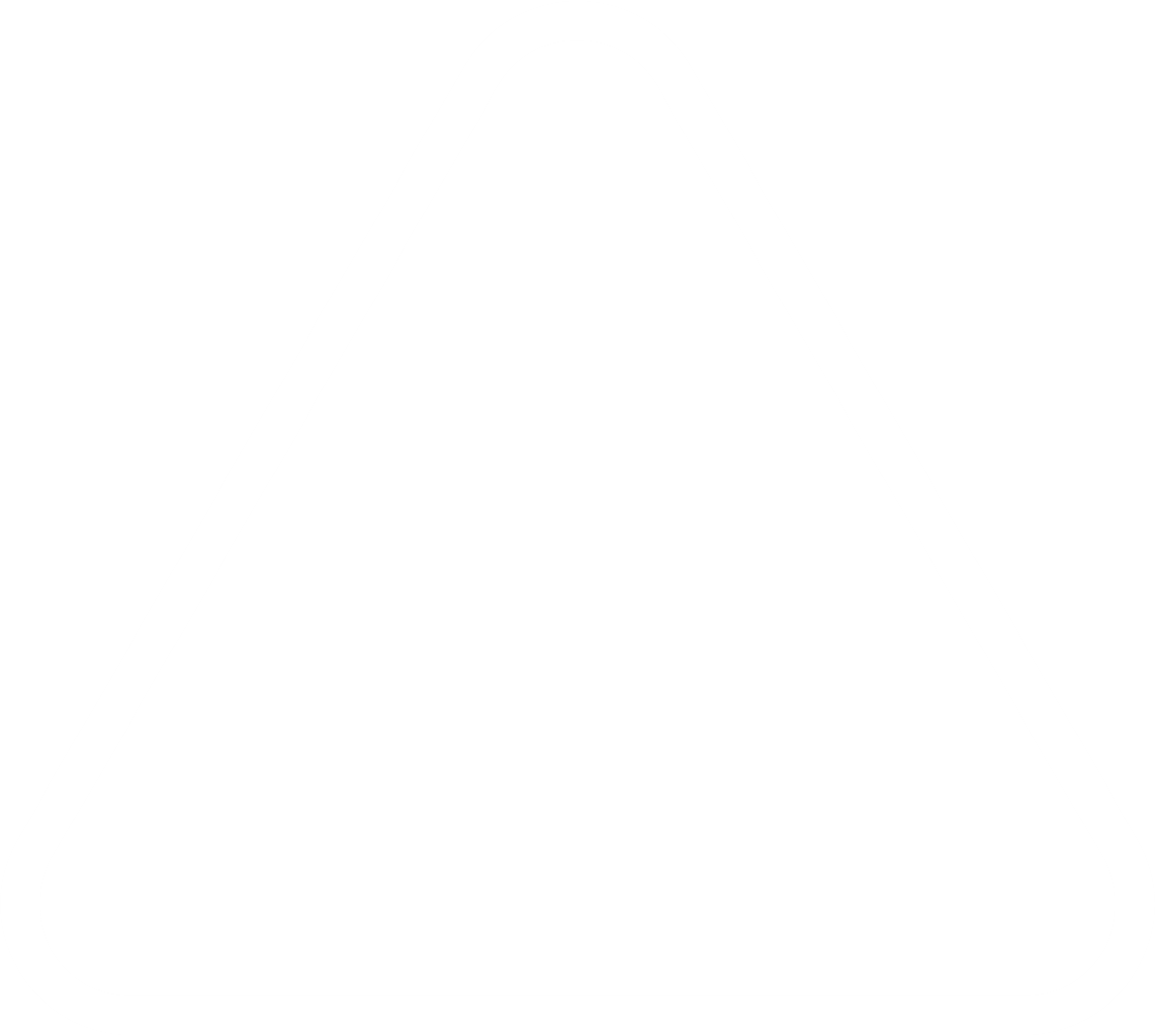 PROBLEM
ROZWIĄZANIE
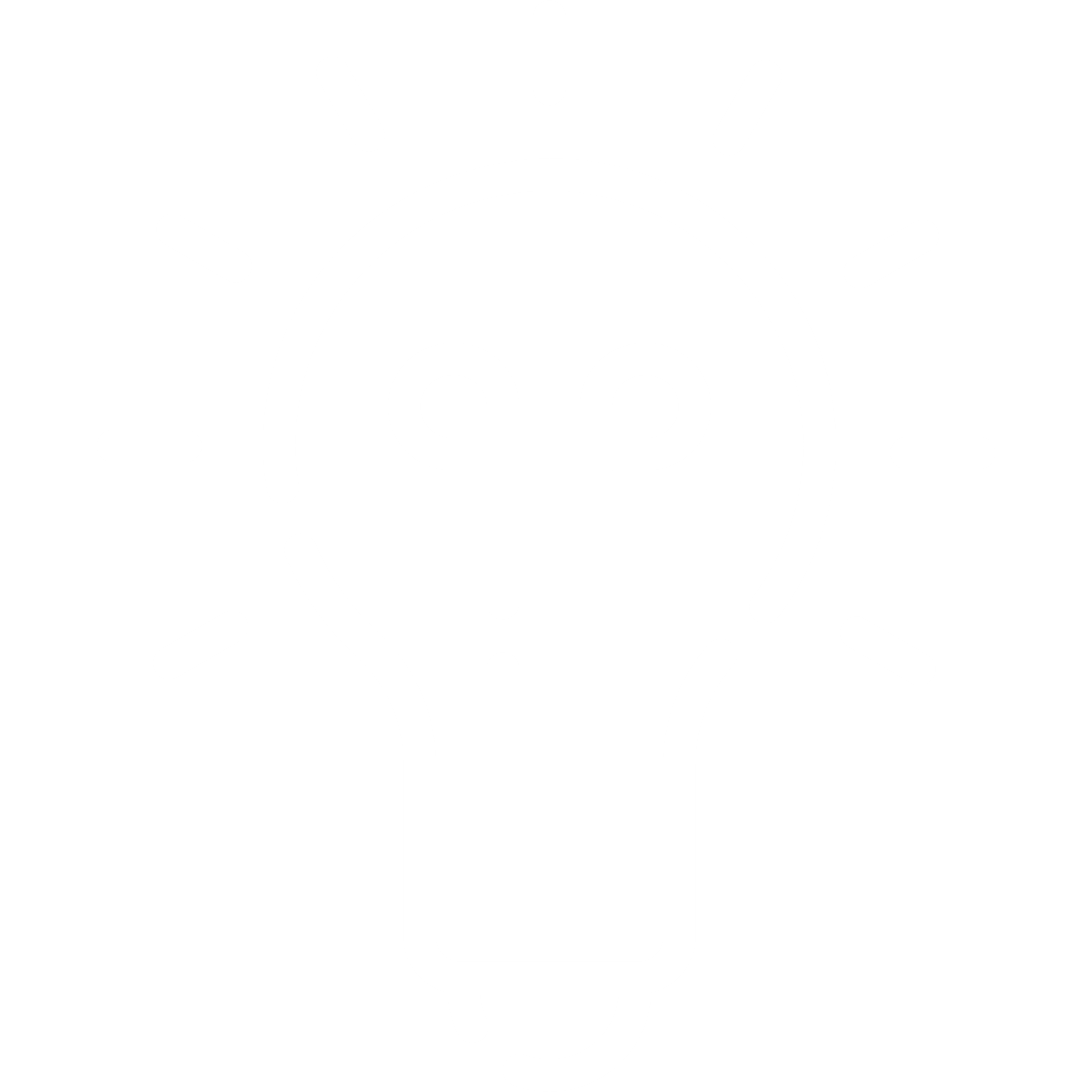 Jeżeli Beneficjent nie posiada rachunku w banku, za pośrednictwem którego otrzymał subwencję, to nie ma możliwości złożenia Oświadczenia 
o Rozliczeniu, a tym samym zobowiązany będzie do zwrotu 100% otrzymanej subwencji.
Założenie rachunku bankowego wraz 
z usługą bankowości elektronicznej w tym samym banku, za pośrednictwem którego składany był wniosek o subwencję, przed rozpoczęciem biegu terminu na złożenie Oświadczenia o Rozliczeniu, chyba że bank umożliwia odnowienie tej relacji w innym terminie - nie późniejszym niż ostatni dzień terminu na złożenie Oświadczenia 
o Rozliczeniu.
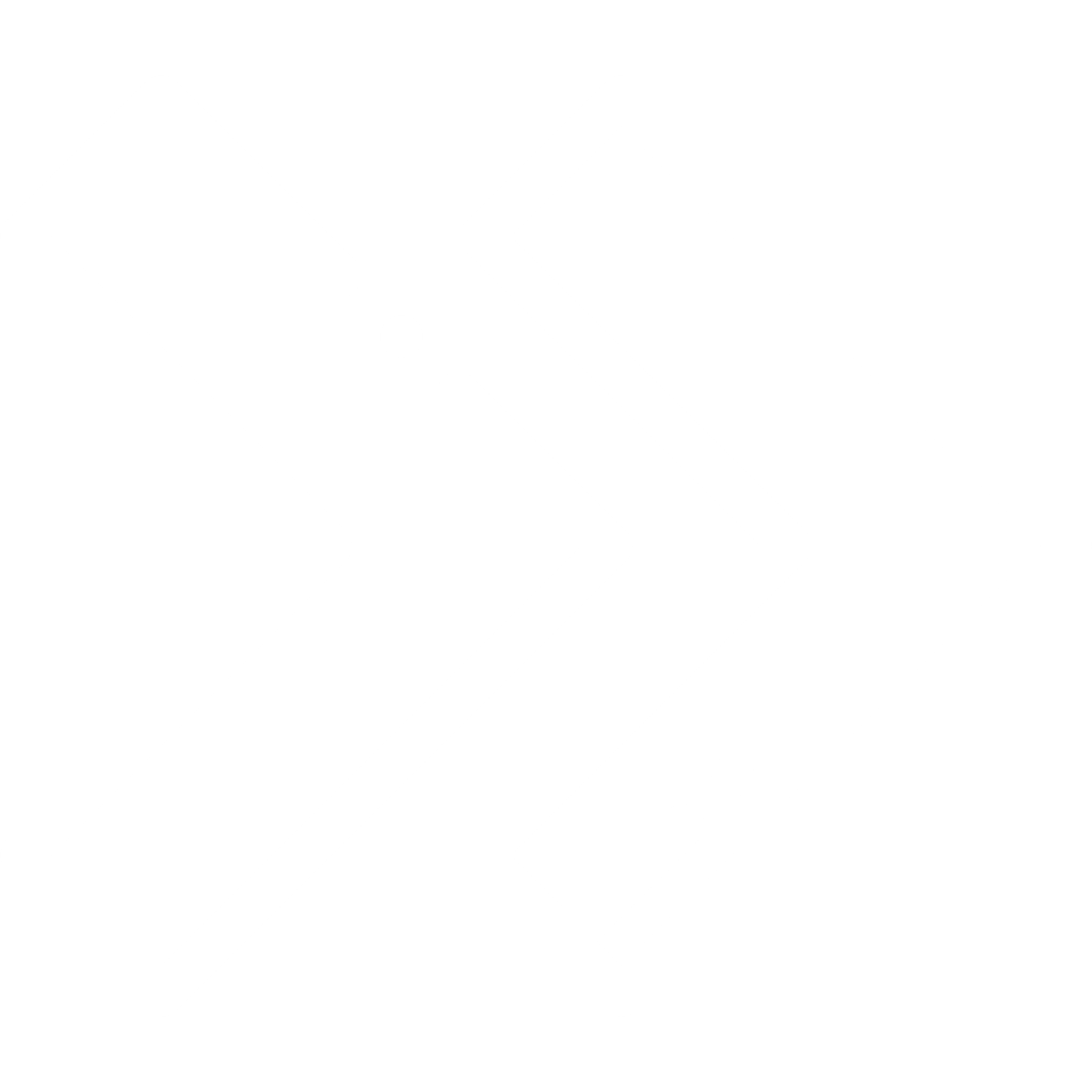 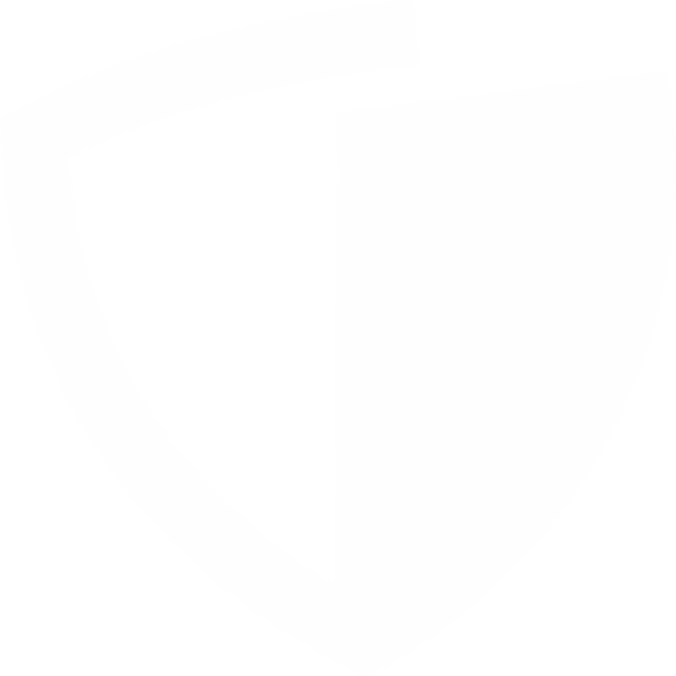 ROZLICZENIA 
I UMORZENIA
-  zasady ogólne
(nie dotyczy umorzeń 100% subwencji)
MIKROFIRMA
WAŻNE!
Beneficjent będzie zobowiązany do zwrotu 100% subwencji finansowej w przypadku zaprzestania prowadzenia działalności gospodarczej w każdym czasie przez 12 miesięcy od dnia przyznania subwencji, w tym również:
zawieszenia prowadzenia działalności gospodarczej przez przedsiębiorcę,
otwarcia likwidacji przedsiębiorcy,
otwarcia postępowania upadłościowego/restrukturyzacyjnego.
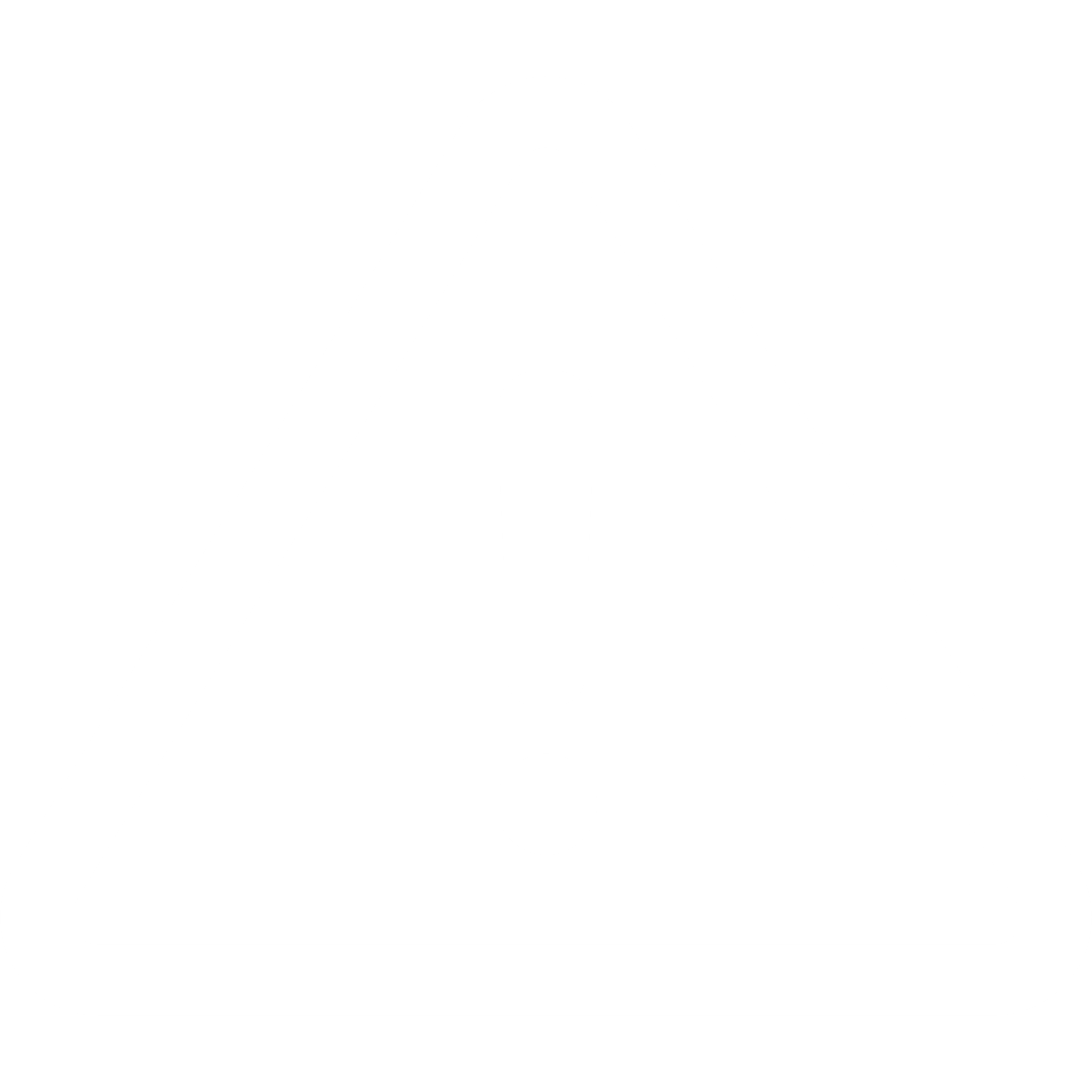 Warunki umorzenia subwencji
25% kwoty subwencji zawsze do zwrotu
25% kwoty subwencji umorzone 
pod warunkiem prowadzenia działalności gospodarczej przez 12 miesięcy od dnia przyznania subwencji
25%
25%
Od 0% do 50% kwoty subwencji umarzane jest zależnie od utrzymania stanu zatrudnienia – proporcjonalnie do skali redukcji zatrudnienia.
Redukcja stanu zatrudnienia o 10% to zwiększenie kwoty zwrotu o 10% kwoty subwencji.
0-50%
Ustalenie redukcji stanu zatrudnienia
Sposób liczenia średniej liczby Pracowników:
gdzie m1 do m12 – odpowiada liczbie Pracowników na ostatni dzień każdego miesiąca kalendarzowego, przy czym w kalkulacji nie uwzględnia się Pracowników przebywających na urlopach bezpłatnych przez pełny miesiąc kalendarzowy.
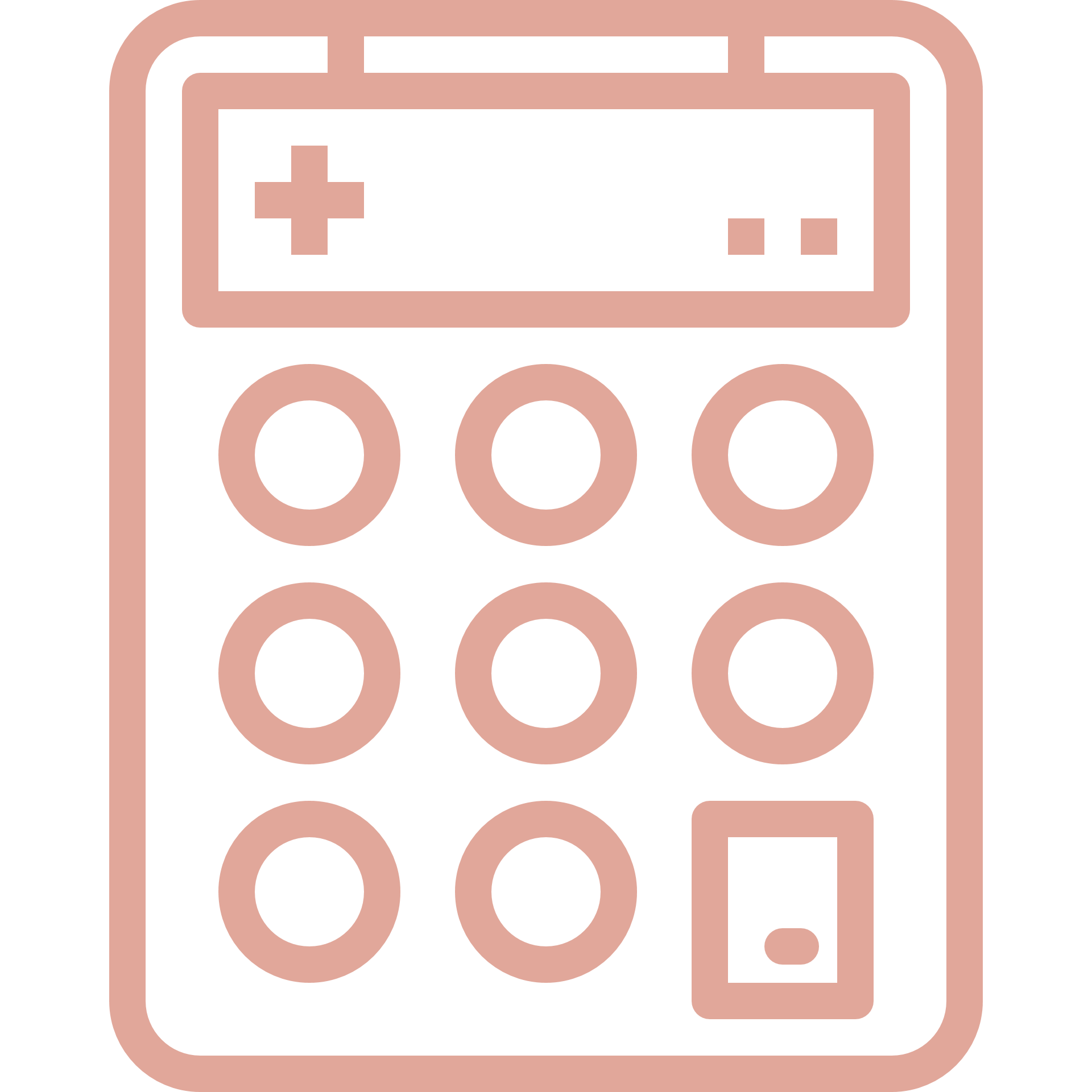 WAŻNE!
Ustalenie skali redukcji stanu zatrudnienia
Określając redukcję odnosimy się do liczby Pracowników, na którą Beneficjent otrzymał subwencję.
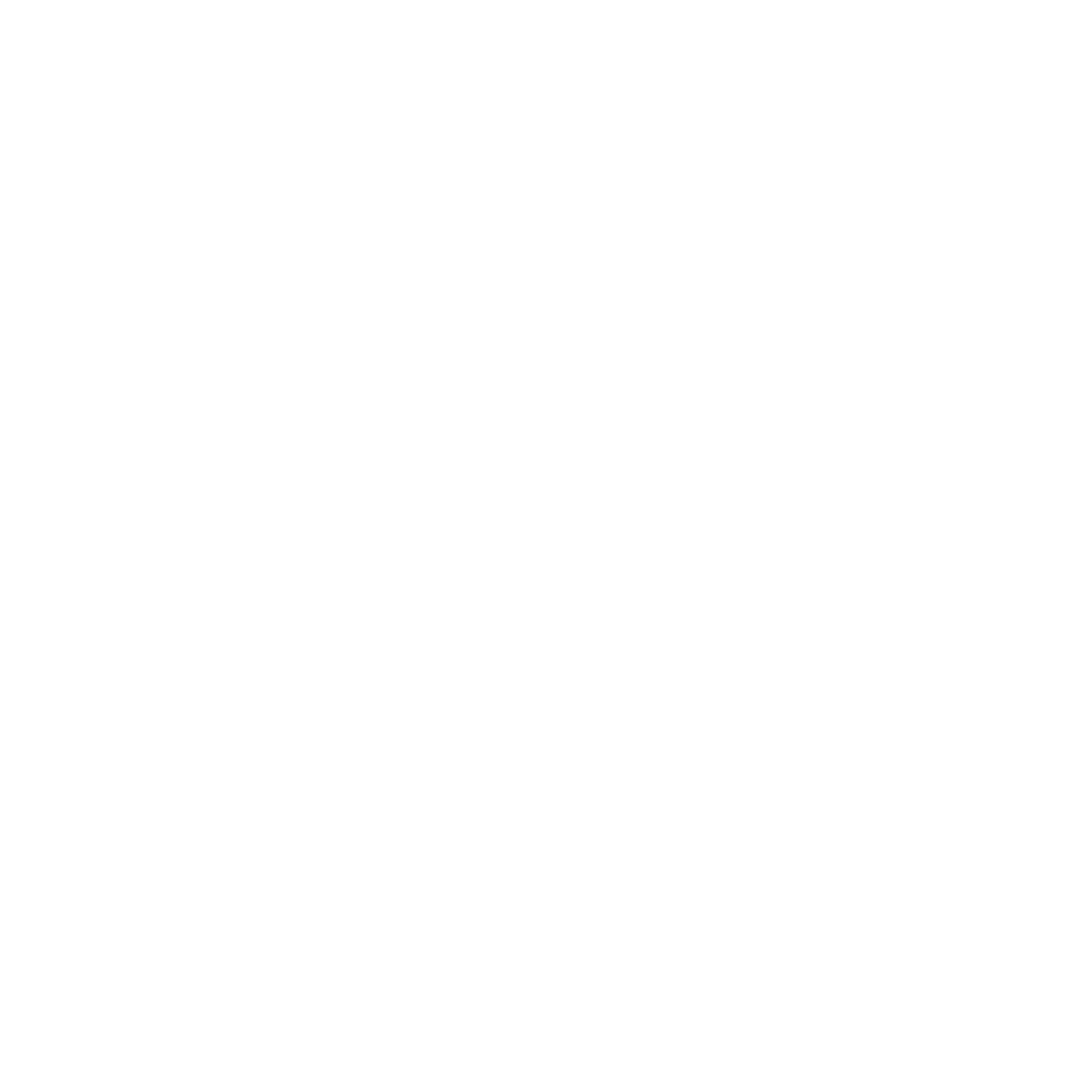 Przykład - liczenie stanu zatrudnienia
Założenia:
Data zawarcia umowy Subwencji– 30.04.2020
Koniec miesiąca poprzedzającego datę zawarcia umowy Subwencji– 31.03.2020
Stan zatrudnienia badamy na ostatni dzień miesiąca:
(…)
m2
m3
m1
m12
31.03.2020
30.04.2020
31.05.2020
28.02.2021
Sposób liczenia średniej liczby Pracowników przez okres 12 miesięcy
Założenia:
Data zawarcia umowy Subwencji – 18.05.2020
Koniec miesiąca poprzedzającego datę zawarcia umowy Subwencji – 30.04.2020
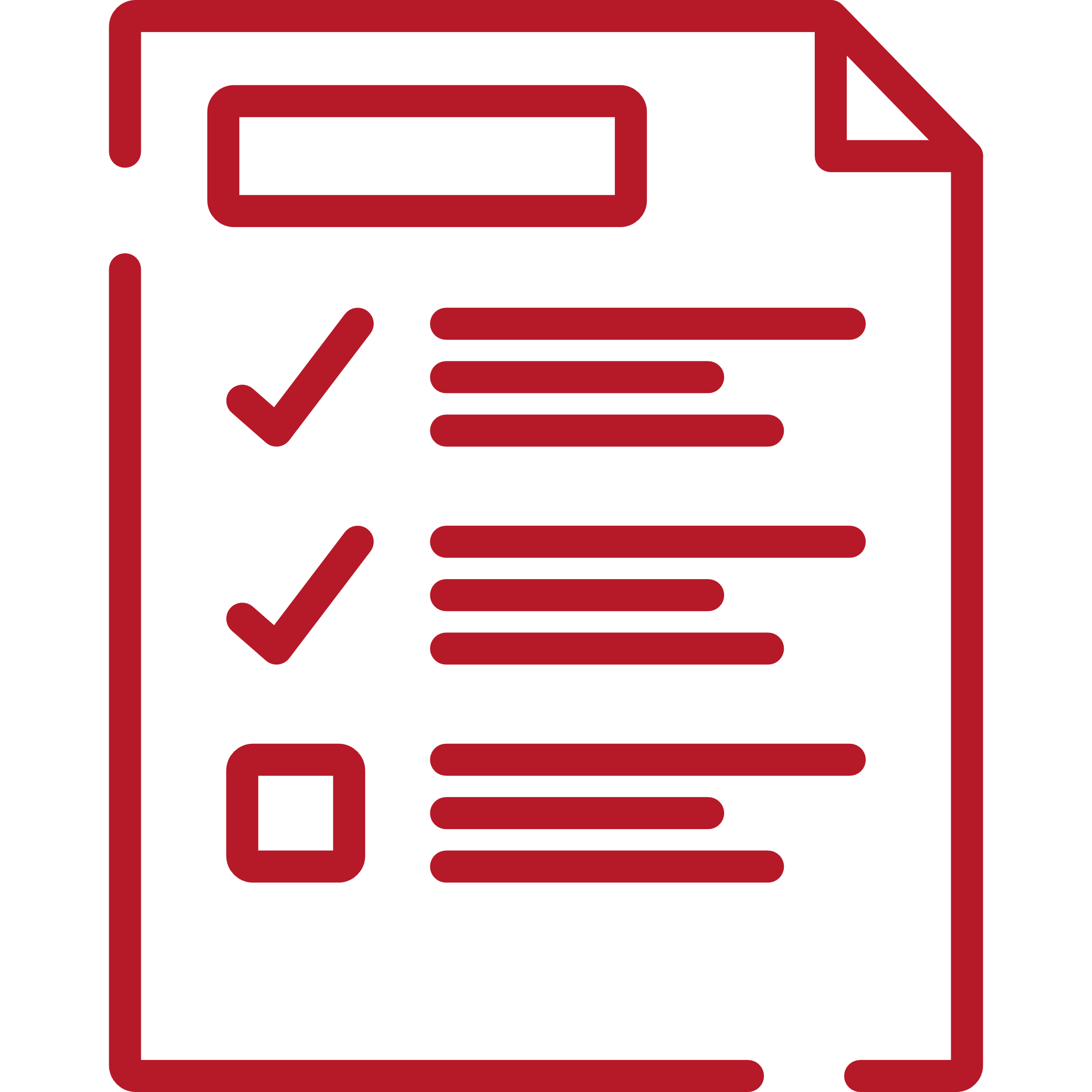 Stan zatrudnienia badamy na ostatni dzień miesiąca:
(…)
m2
m3
m1
m12
30.04.2020
31.05.2020
30.06.2020
31.03.2021
Określanie redukcji zatrudnienia
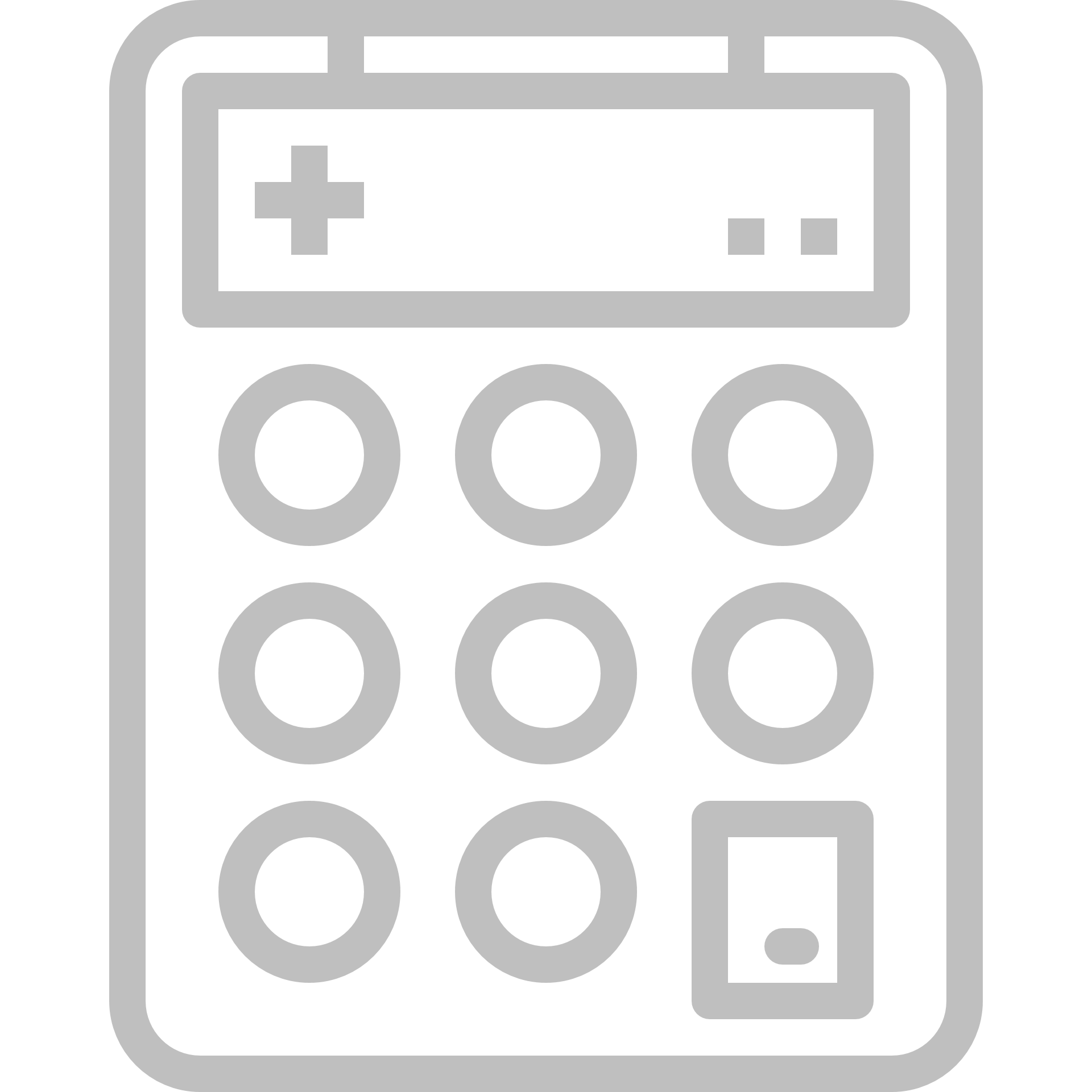 Liczba Pracowników, na których Beneficjent otrzymał subwencję finansową = 9
Redukcjazatrudnienia
=
= 33%
Definicja Pracownika
do liczenia średniego zatrudnienia
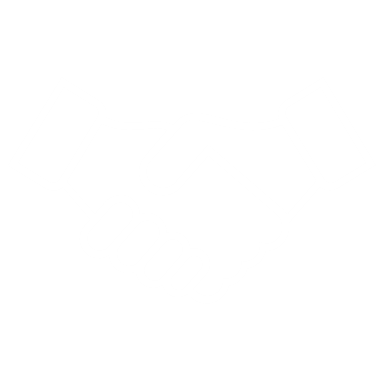 Osoba zatrudniona na podstawie stosunku pracy
Osoba współpracująca niezależnie od formy prawnej – jako 1 etat
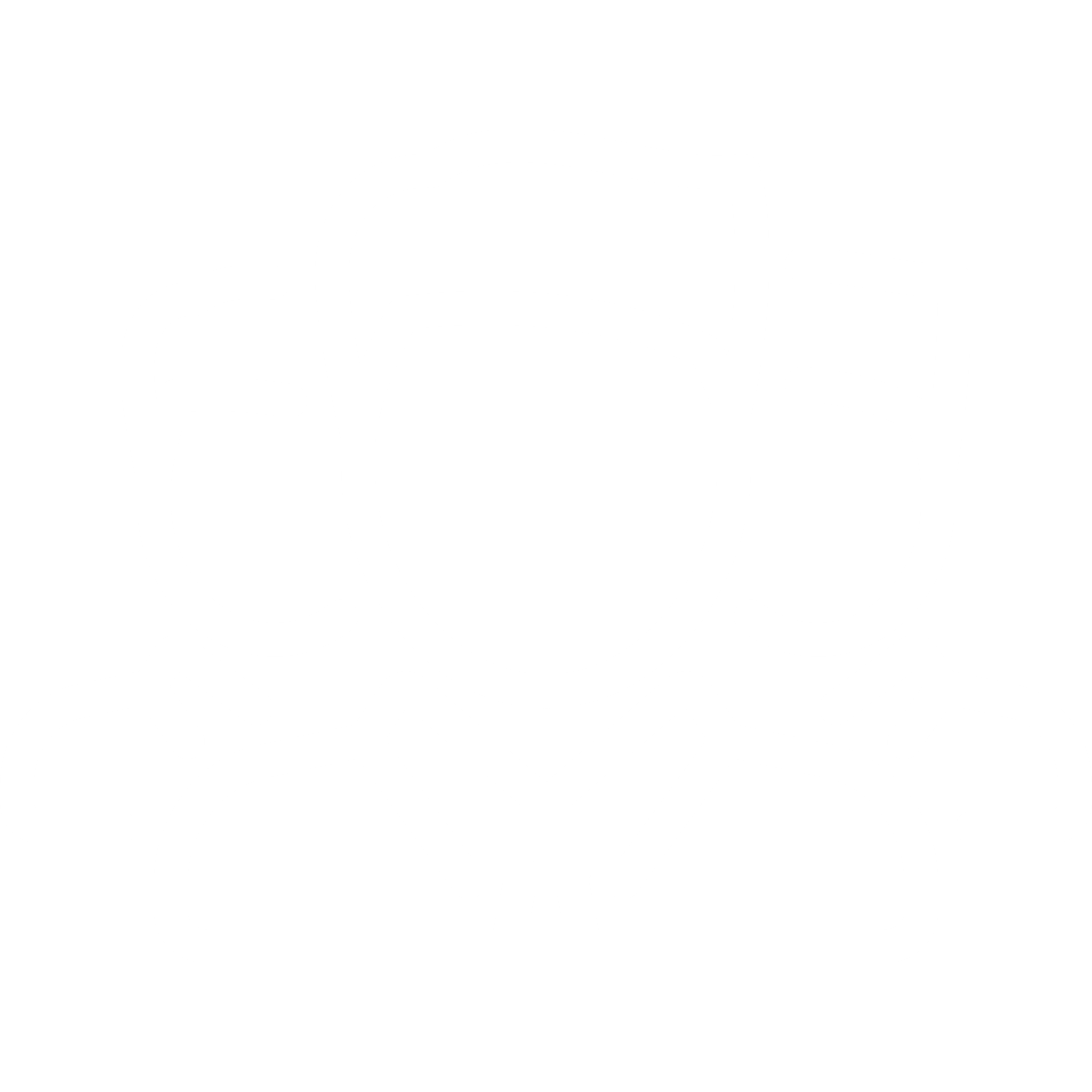 W przeliczeniu na pełny wymiar czasu pracy:
Osoba zatrudniona na podstawie umowy o pracę zgłoszona do ubezpieczeń społecznych na ostatni dzień każdego z 12 miesięcy rozliczeniowych, 
z kodami: 0110, 0111, 0125, 0126.
(np. umowa zlecenie), zgłoszona do ubezpieczeń społecznych na ostatni dzień każdego z 12 miesięcy rozliczeniowych, z kodami: 0411, 0417, 0426, 0428, 0200, 2241, 2242, 0511, 0545.

Pracownik młodociany (kod 0120) –  jeśli jest wpisany wymiar czasu pracy, to liczymy zgodnie z tym wymiarem, w pozostałych przypadkach liczymy jako 1.
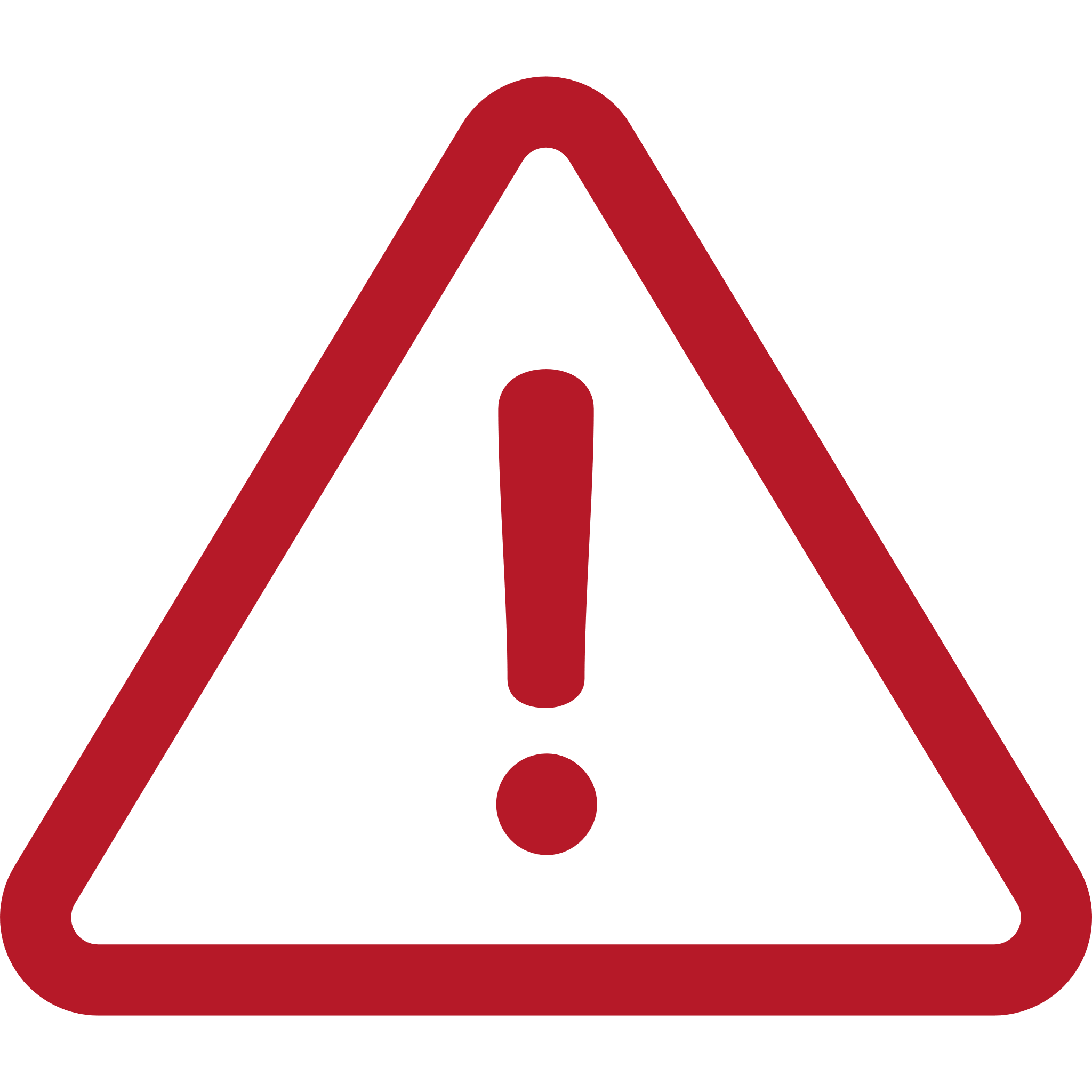 Nie uwzględniamy osób przebywających na urlopach bezpłatnych przez pełny miesiąc kalendarzowy
Jako 1 etat:
Przebywająca na urlopie: macierzyńskim, rodzicielskim, wychowawczym, zgłoszona 
do ubezpieczeń z kodami 1240, 1211.
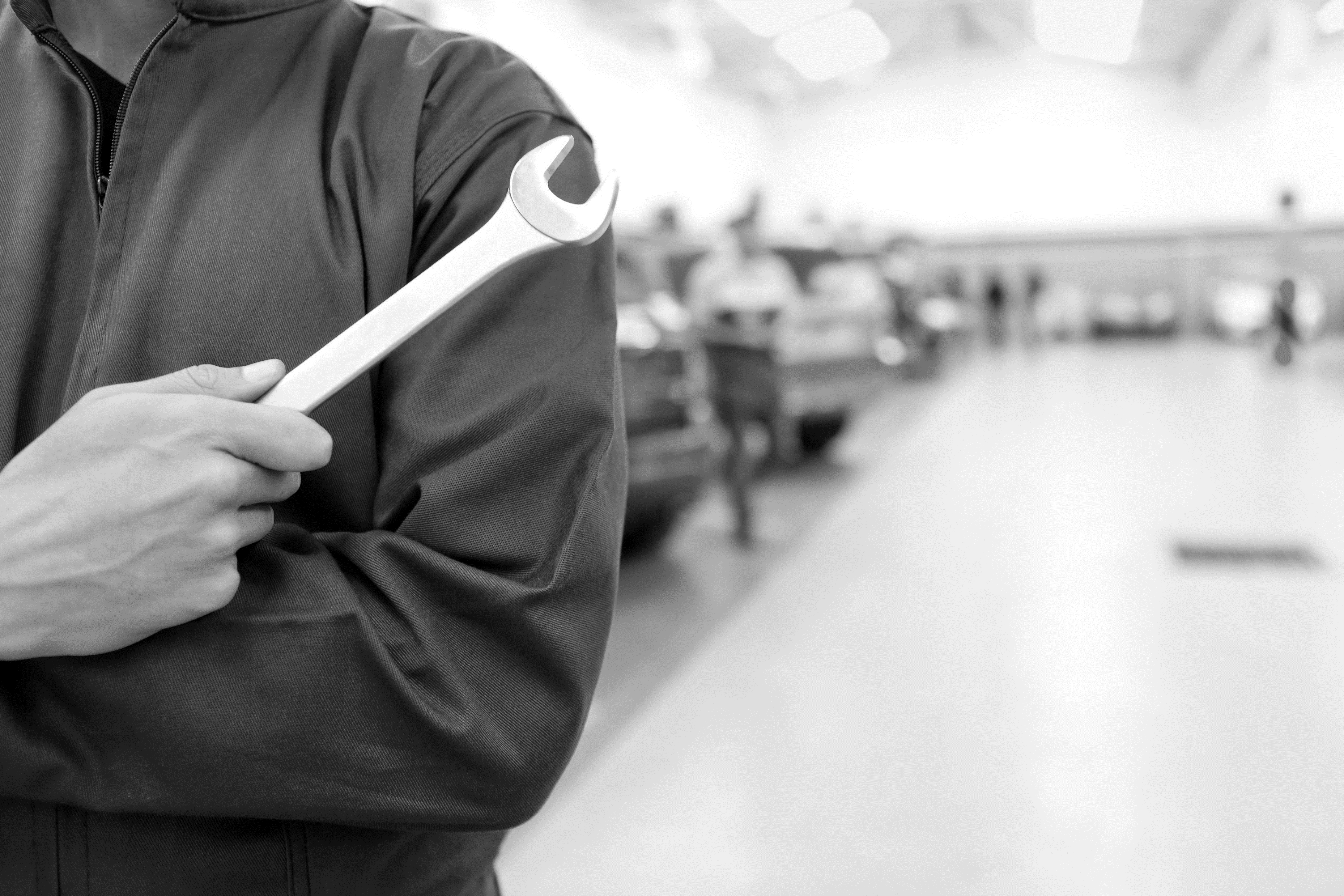 Oznacza, że:
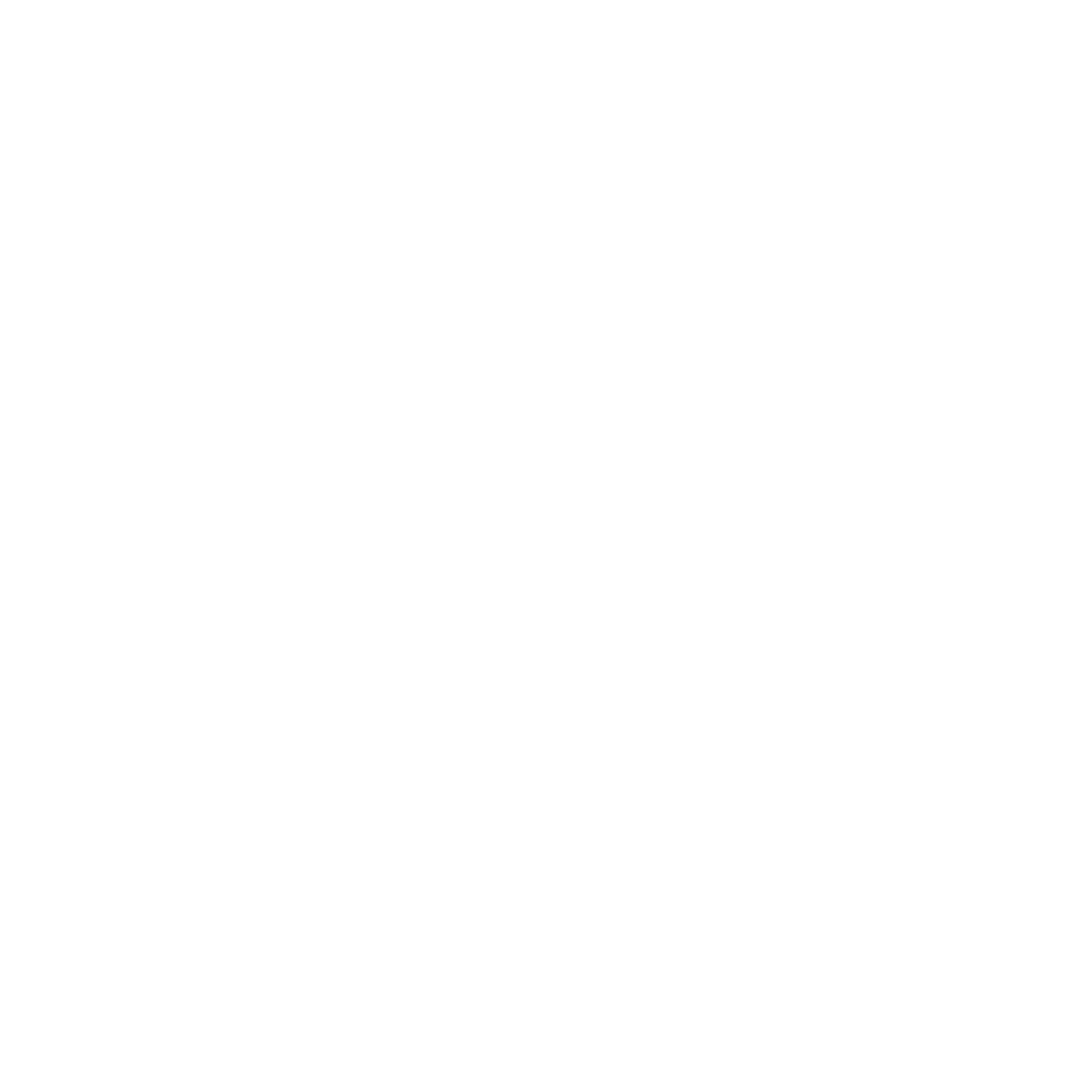 Nie zaprzestano prowadzenia działalności gospodarczej (w tym w nie zawieszono prowadzenia działalności gospodarczej) przez przedsiębiorcę
Nie otwarto likwidacji przedsiębiorcy (jeżeli dotyczy)
Nie otwarto postępowania upadłościowego/restrukturyzacyjnego
Utrzymanie 
działalności
gospodarczej
W każdym czasie w ciągu 12 miesięcy 
od dnia przyznania subwencji finansowej
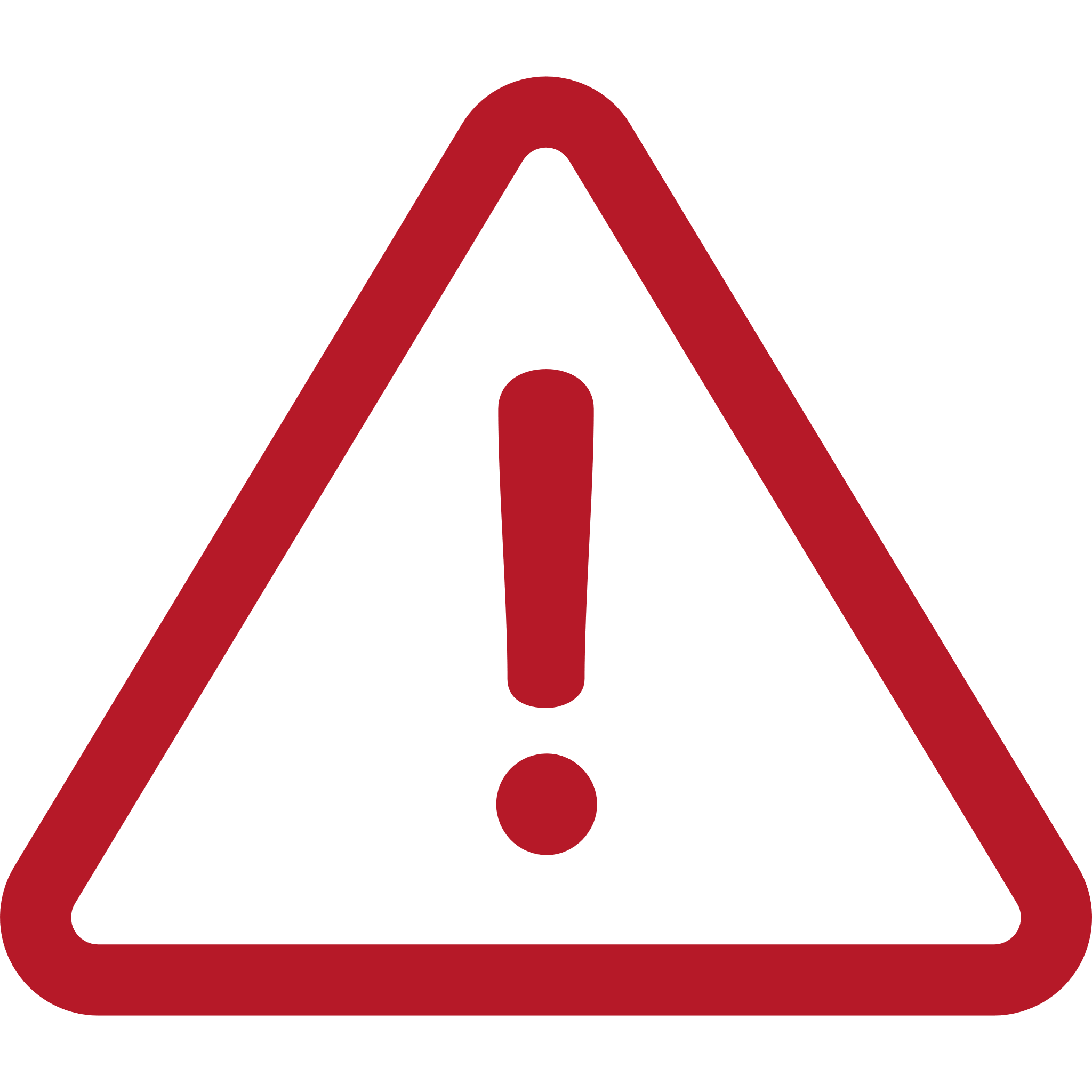 [Speaker Notes: Przyznanie = zawarcie umowy (?)]
Kwota subwencji do zwrotu- przykład
Zasady zwrotu subwencji
Kwota subwencji finansowej,  która podlega zwrotowi jest nieoprocentowana.
Spłata następuje w nie więcej niż 24 miesięcznych ratach, po upływie 13 miesięcy kalendarzowych licząc od pierwszego pełnego miesiąca kalendarzowego następującego po miesiącu, w którym wypłacono subwencję.
Wypłata subwencji
PRZYKŁAD: maj 2020
Rozpoczęcie spłaty
PRZYKŁAD: lipiec 2021
Zakończenie spłaty
PRZYKŁAD: czerwiec 2023
Harmonogram spłat zostanie udostępniony w bankowości elektronicznej
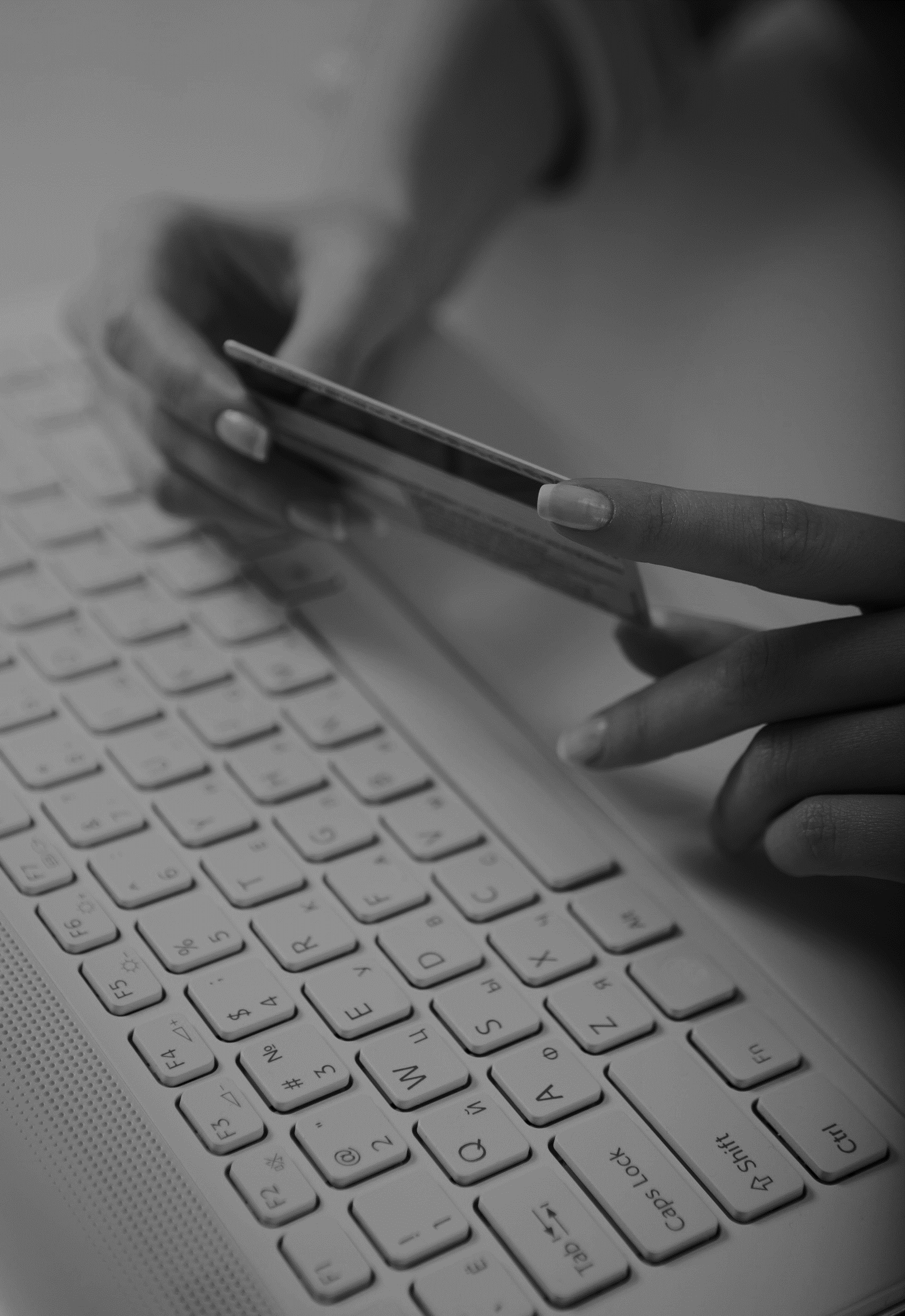 Dyspozycja nadpłaty powinna:
Zostać złożona w banku co najmniej 1 miesiąc przed planowaną datą nadpłaty (banki mogą wyznaczyć krótszy termin)
Obejmować kwotę nie mniejszą niż dwukrotność raty
Wskazywać, czy nadpłata spowoduje:
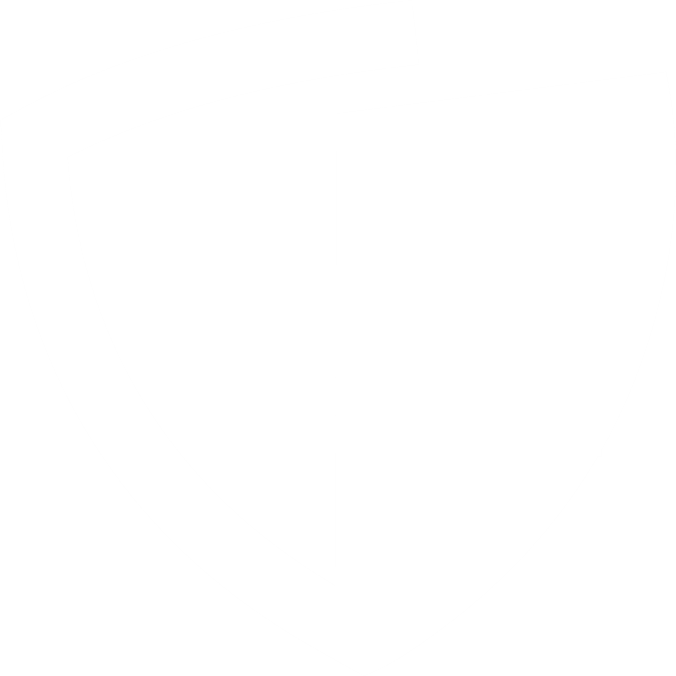 Wcześniejsza spłata subwencji w części lub całości
- wymóg złożenia dyspozycji
skrócenie okresu spłaty subwencji 
zmniejszenie wysokości pozostałych do spłaty rat
ewentualne inne opcje wskazane przez bank
Przelanie środków z zamiarem wcześniejszej spłaty całości lub części oraz niezłożenie dyspozycji nadpłaty
Środki zostaną zaliczone na poczet spłaty kolejnych rat wynikających z harmonogramu spłat zgodnie z terminem ich wymagalności
=
WAŻNE!
Beneficjent, który chce spłacić subwencję wcześniej w całości lub w części, powinien:
Złożyć dyspozycję nadpłaty w banku z odpowiednim wyprzedzeniem!
Przelać środki
1
2
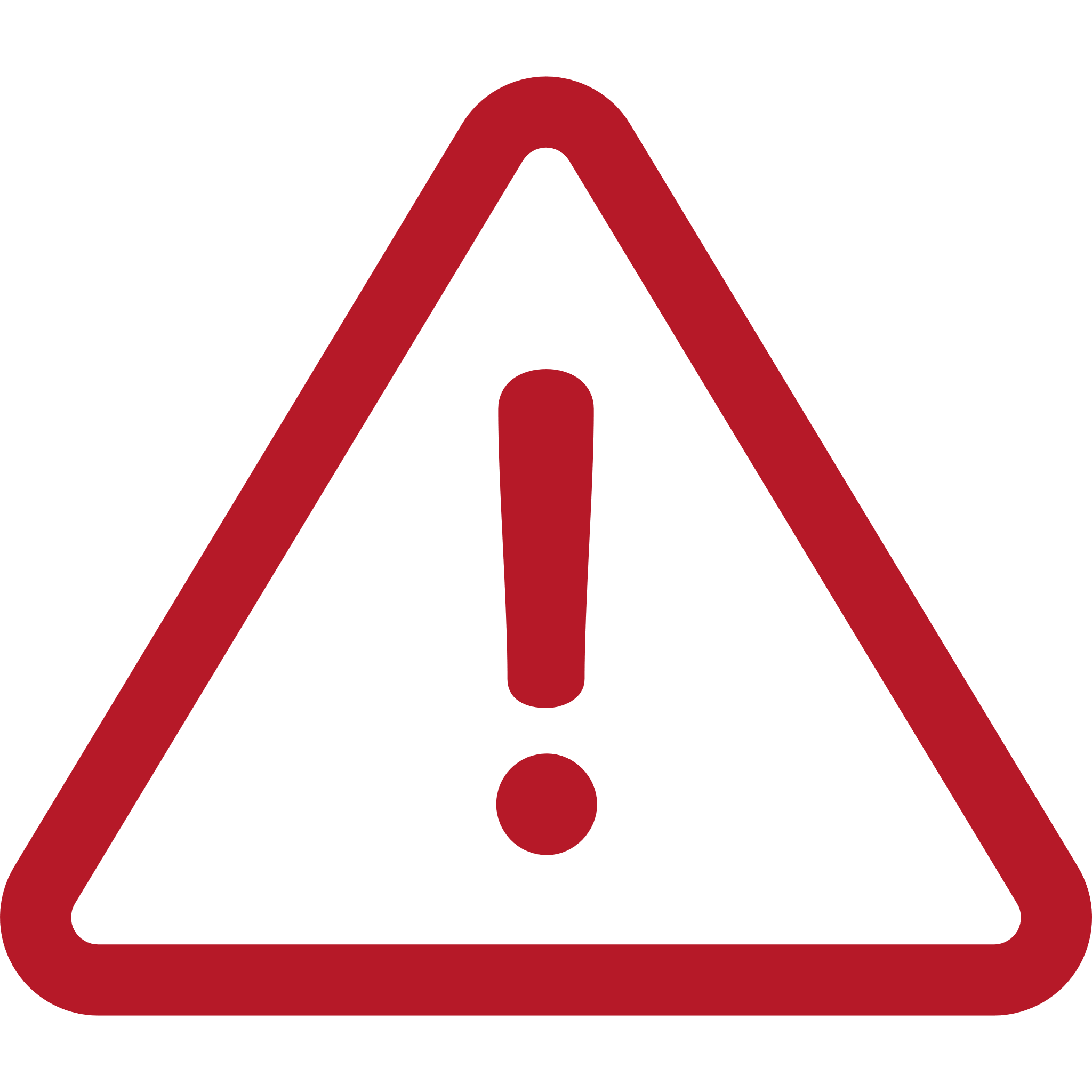 Brak dyspozycji = Brak wcześniejszej spłaty
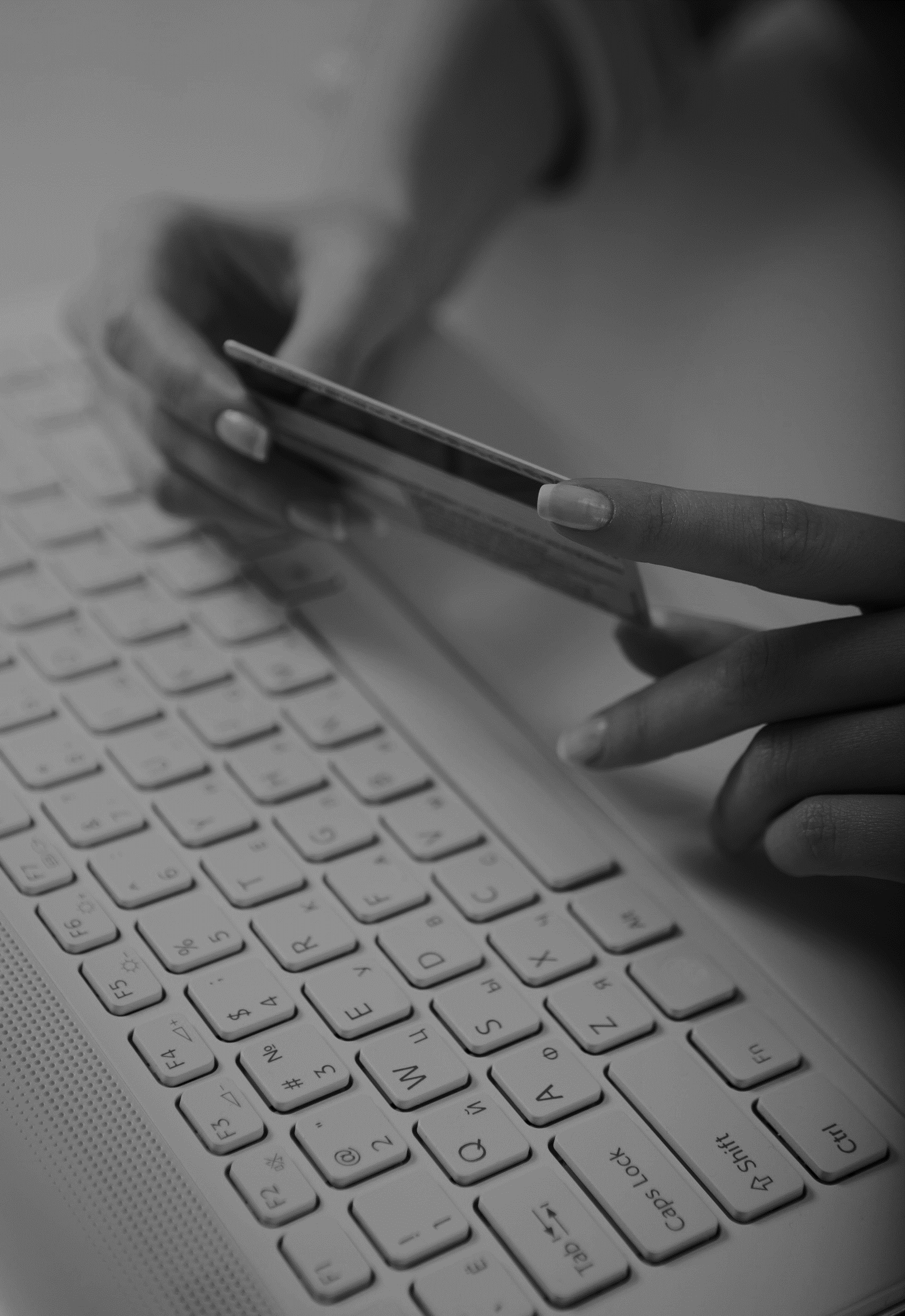 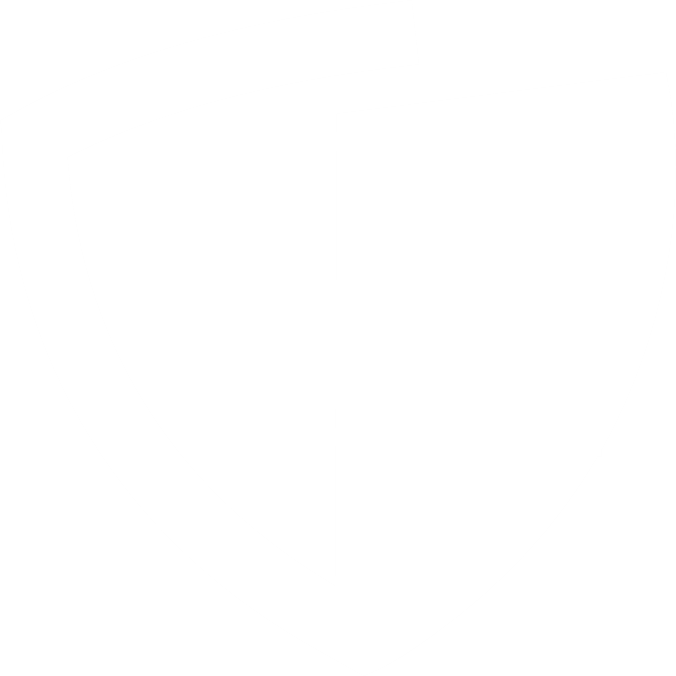 Opóźnienie w spłacie rat
Opóźnienie w spłacie odpowiadające kwocie równowartości co najmniej dwóch rat może być podstawą natychmiastowego wypowiedzenia umowy przez PFR.
W przypadku wypowiedzenia umowy, przedsiębiorca zobowiązany będzie zwrócić pozostałą do spłaty kwotę subwencji finansowej w terminie 14 dni roboczych od dnia wypowiedzenia umowy.
W przypadku opóźnienia w spłacie rat subwencji naliczane będą odsetki ustawowe za opóźnienie
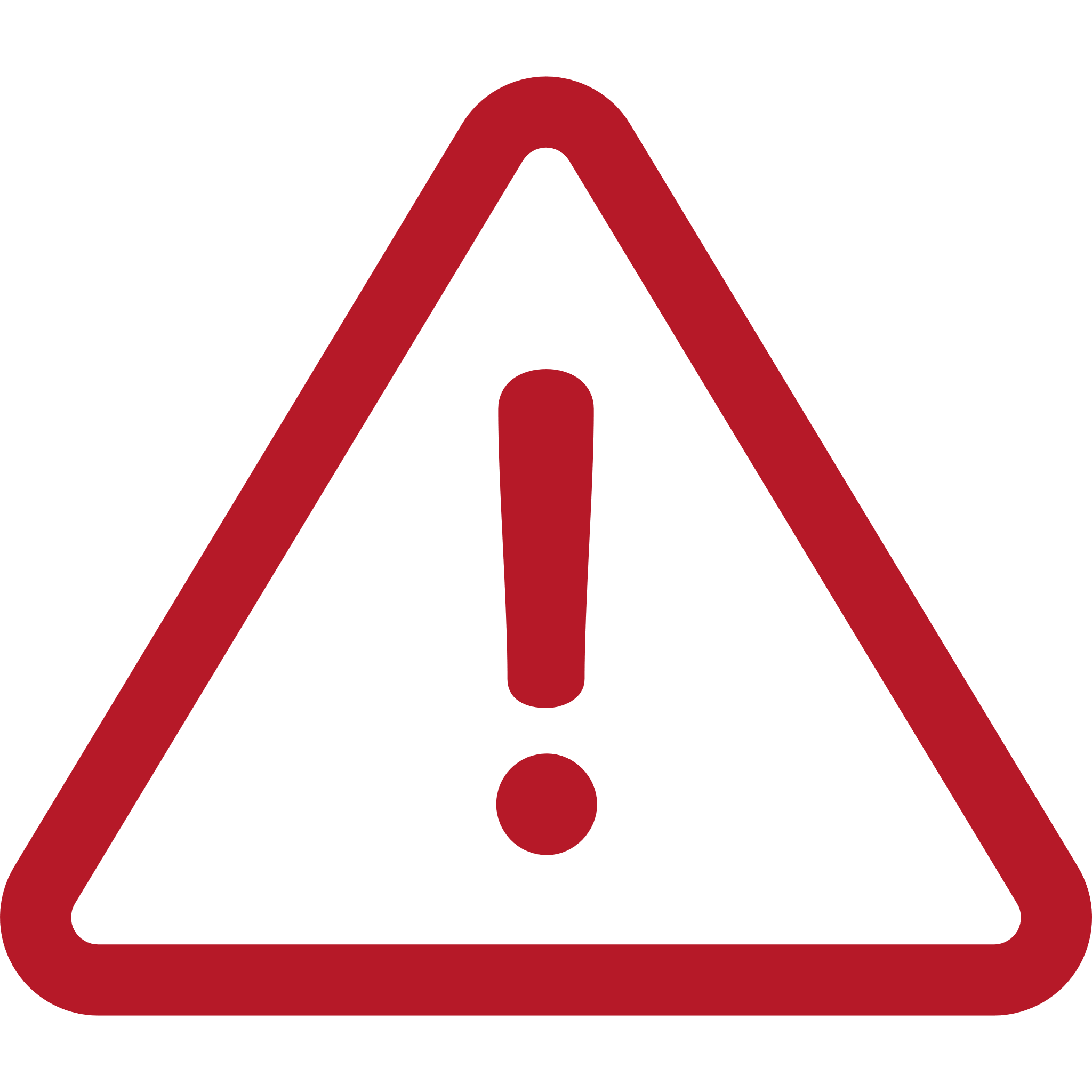 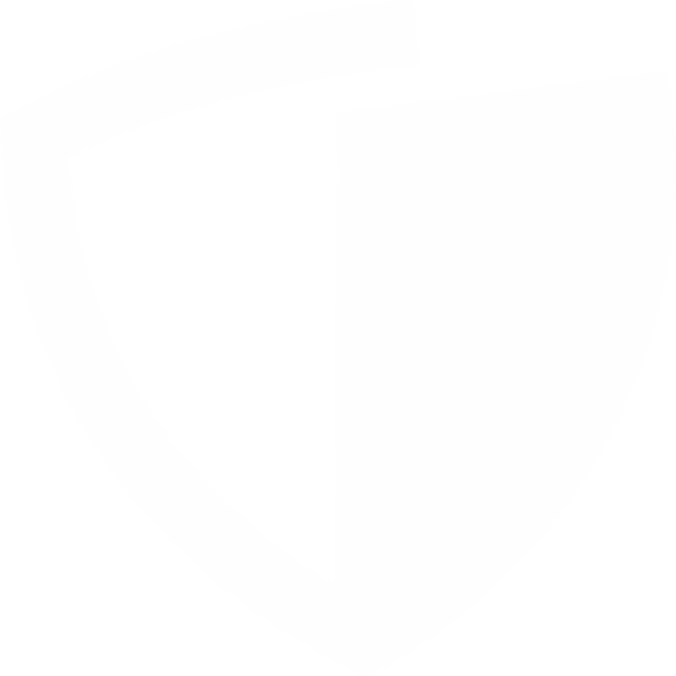 ROZLICZENIA 
I UMORZENIA
-  umorzenie 100%
MIKROFIRMA
Nieprzerwane prowadzenie działalności gospodarczej w każdym czasie od daty przyznania subwencji do daty wydania decyzji przez PFR.
Nieposiadanie statusu przedsiębiorstwa znajdującego się w trudnej sytuacji w rozumieniu art. 2 pkt 18 Rozporządzenia Pomocowego na dzień 31 grudnia 2019. 
Działalność faktycznie wykonywana oraz ujawniona w CEIDG albo rejestrze przedsiębiorców KRS wg stanu na dzień 31 grudnia 2019 obejmuje co najmniej jeden ze wskazanych rodzajów działalności, sklasyfikowanych zgodnie z 54 kodami PKD.
Odnotowanie spadku przychodów ze sprzedaży o min. 30% w okresie wskazanym w Regulaminie.
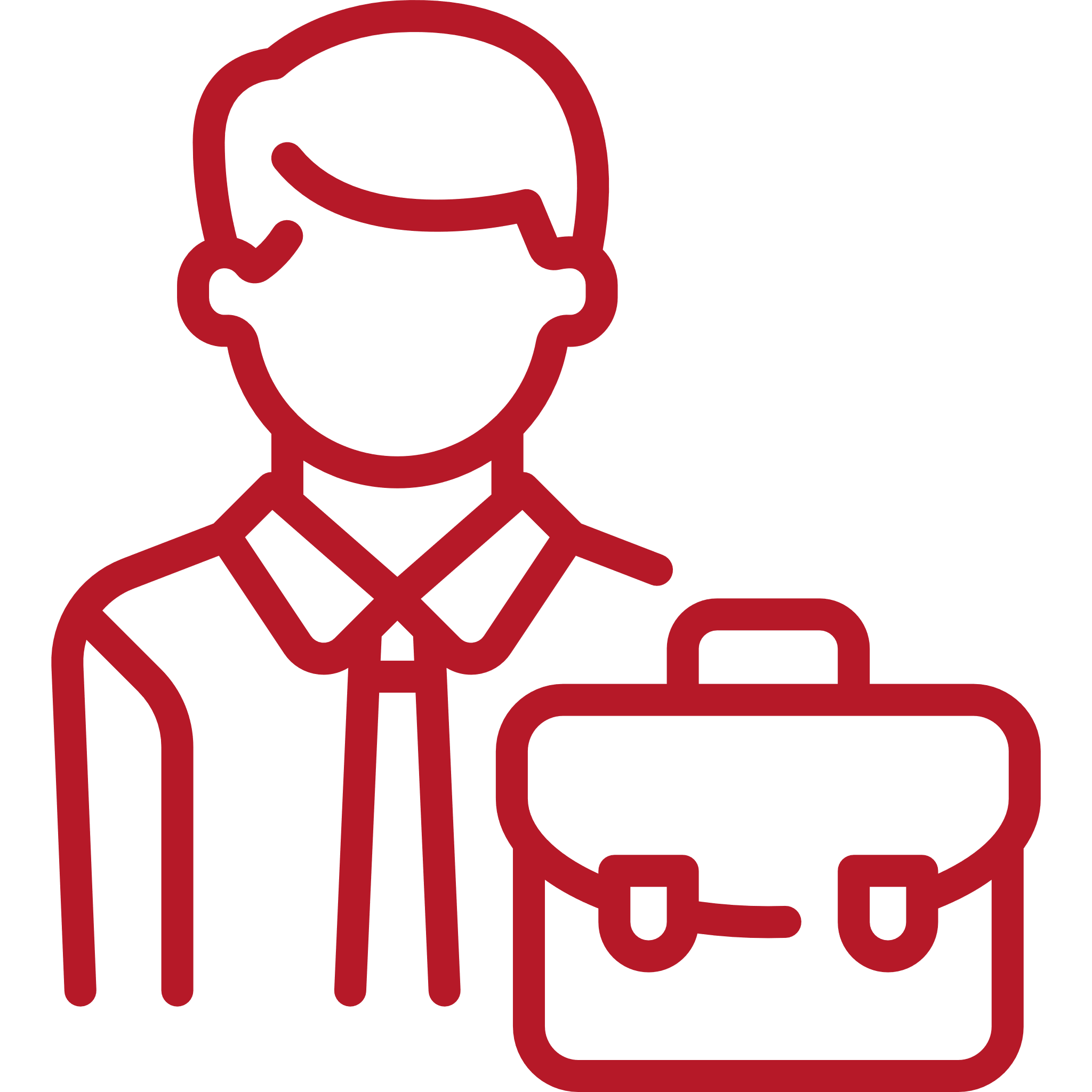 Warunki umorzenia 
100% subwencji 
dla MIKROFIRMY
100% umorzenia możliwe jest także dla Beneficjentów, którzy nie skorzystali z Tarczy Finansowej PFR 2.0 pod warunkiem spełnienia wymogów do 100% umorzenia.
100
Beneficjent w Oświadczeniu o Rozliczeniu subwencji powinien m.in.:
Wskazać kod PKD uprawniający do umorzenia 100% subwencji (faktyczne prowadzenie działalności w kodzie PKD ujawnionym w CEIDG/KRS na 31.12.2019)
Podać wartość spadku przychodów ze sprzedaży
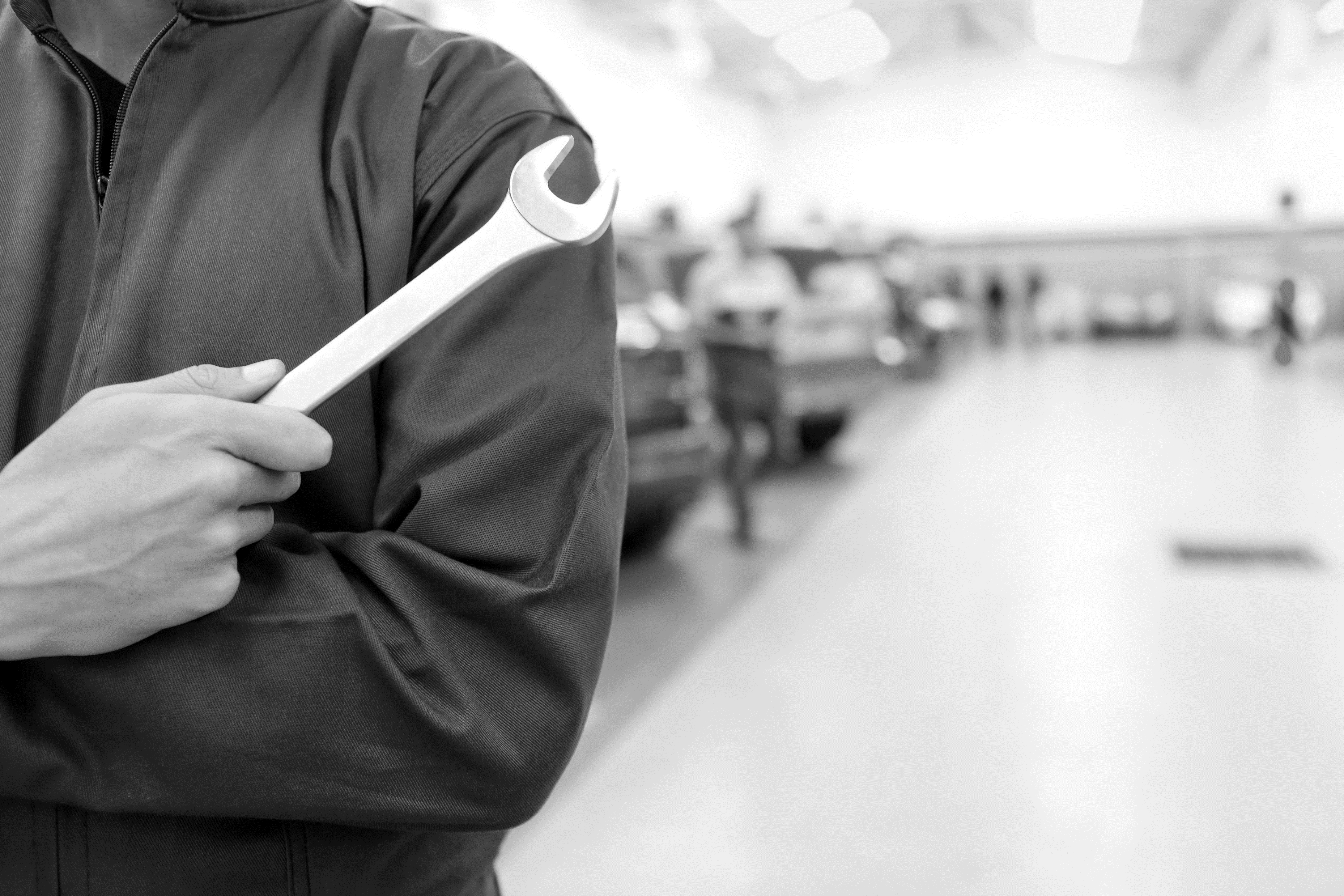 17.29.Z Produkcja pozostałych wyrobów z papieru i tektury;
18.12.Z Pozostałe drukowanie;
18.13.Z Działalność usługowa związana z przygotowywaniem do druku;
18.14.Z Introligatorstwo i podobne usługi;
46.42.Z Sprzedaż hurtowa odzieży i obuwia;
47.71.Z Sprzedaż detaliczna odzieży prowadzona w wyspecjalizowanych sklepach; 
47.72.Z Sprzedaż detaliczna obuwia i wyrobów skórzanych prowadzona w wyspecjalizowanych sklepach;
47.76.Z Sprzedaż detaliczna kwiatów, roślin, nasion, nawozów, żywych zwierząt domowych, karmy dla zwierząt domowych prowadzona w wyspecjalizowanych sklepach;
47.81.Z Sprzedaż detaliczna żywności, napojów i wyrobów tytoniowych prowadzona na straganach i targowiskach; 
47.82.Z Sprzedaż detaliczna wyrobów tekstylnych, odzieży i obuwia prowadzona na straganach i targowiskach; 
47.89.Z Sprzedaż detaliczna pozostałych wyrobów prowadzona na straganach i targowiskach; 
49.39.Z Pozostały transport lądowy pasażerski, gdzie indziej niesklasyfikowany;
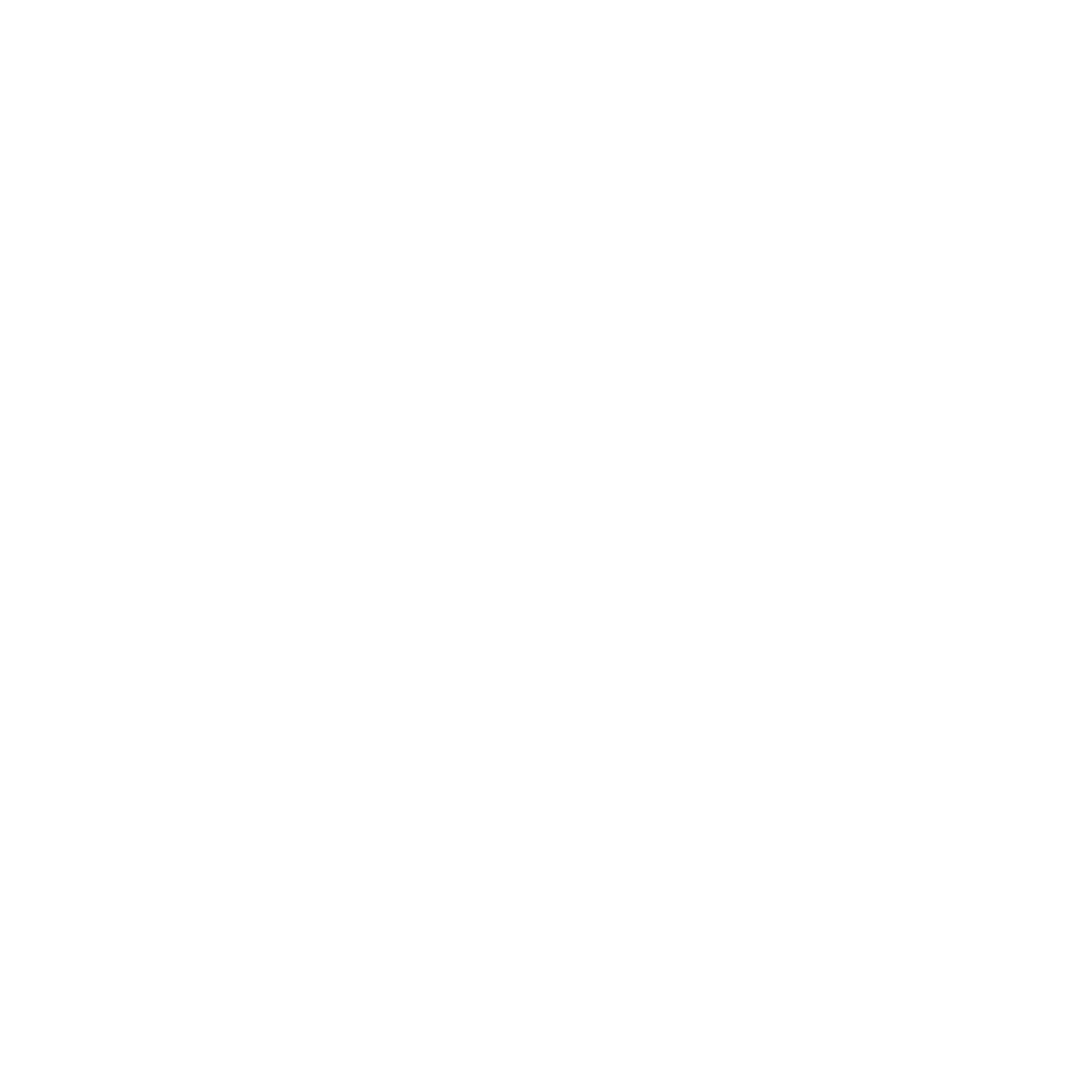 MIKROFIRMY
54 kody PKD
Kod PKD Spółek Cywilnychweryfikowany jest napodstawie REGON
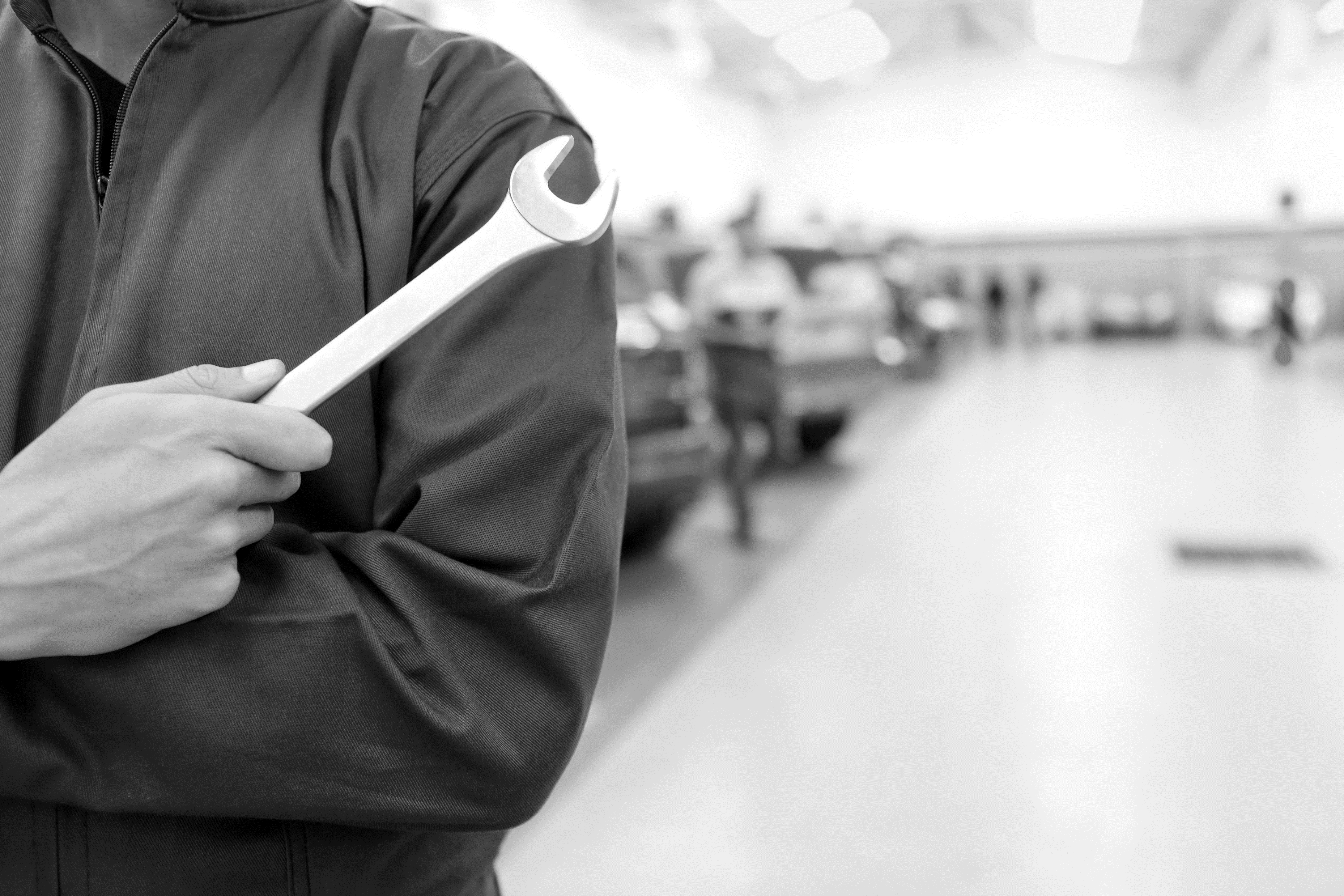 55.10.Z Hotele i podobne obiekty zakwaterowania; 
55.20.Z Obiekty noclegowe turystyczne i miejsca krótkotrwałego zakwaterowania; 
56.10.A Restauracje i inne stałe placówki gastronomiczne; 
56.10.B Ruchome placówki gastronomiczne; 
56.21.Z Przygotowywanie i dostarczanie żywności dla odbiorców zewnętrznych (katering);
56.29.Z Pozostała usługowa działalność gastronomiczna; 
56.30.Z Przygotowywanie i podawanie napojów;
59.11.Z Działalność związana z produkcją filmów, nagrań wideo i programów telewizyjnych;
59.12.Z Działalność postprodukcyjna związana z filmami, nagraniami wideo i programami telewizyjnymi;
59.13.Z Działalność związana z dystrybucją filmów, nagrań wideo i programów telewizyjnych;
59.14.Z Działalność związana z projekcją filmów; 
59.20.Z Działalność w zakresie nagrań dźwiękowych i muzycznych;
73.11.Z Działalność agencji reklamowych;
74.20.Z Działalność fotograficzna;
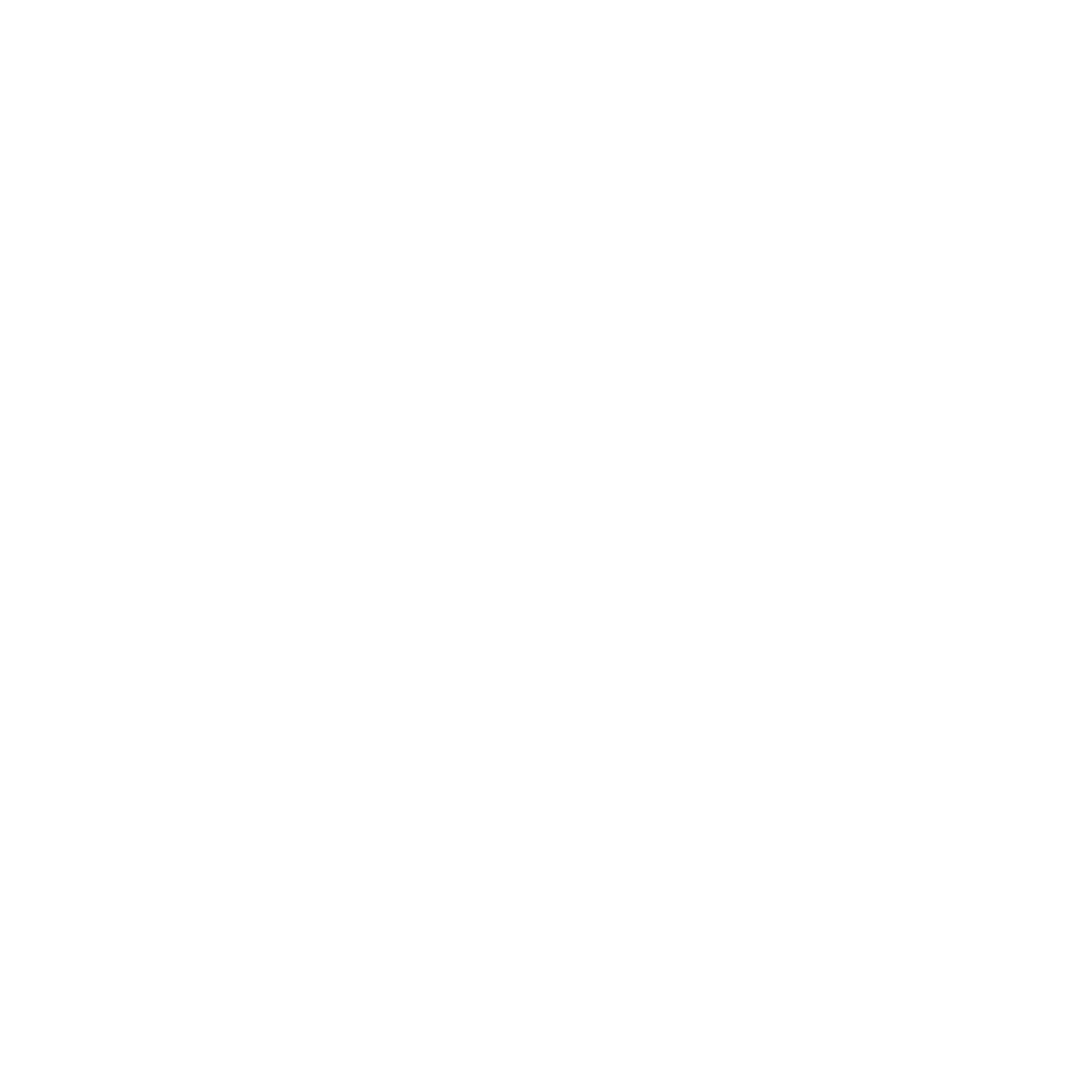 MIKROFIRMY
54 kody PKD
Kod PKD Spółek Cywilnychweryfikowany jest napodstawie REGON
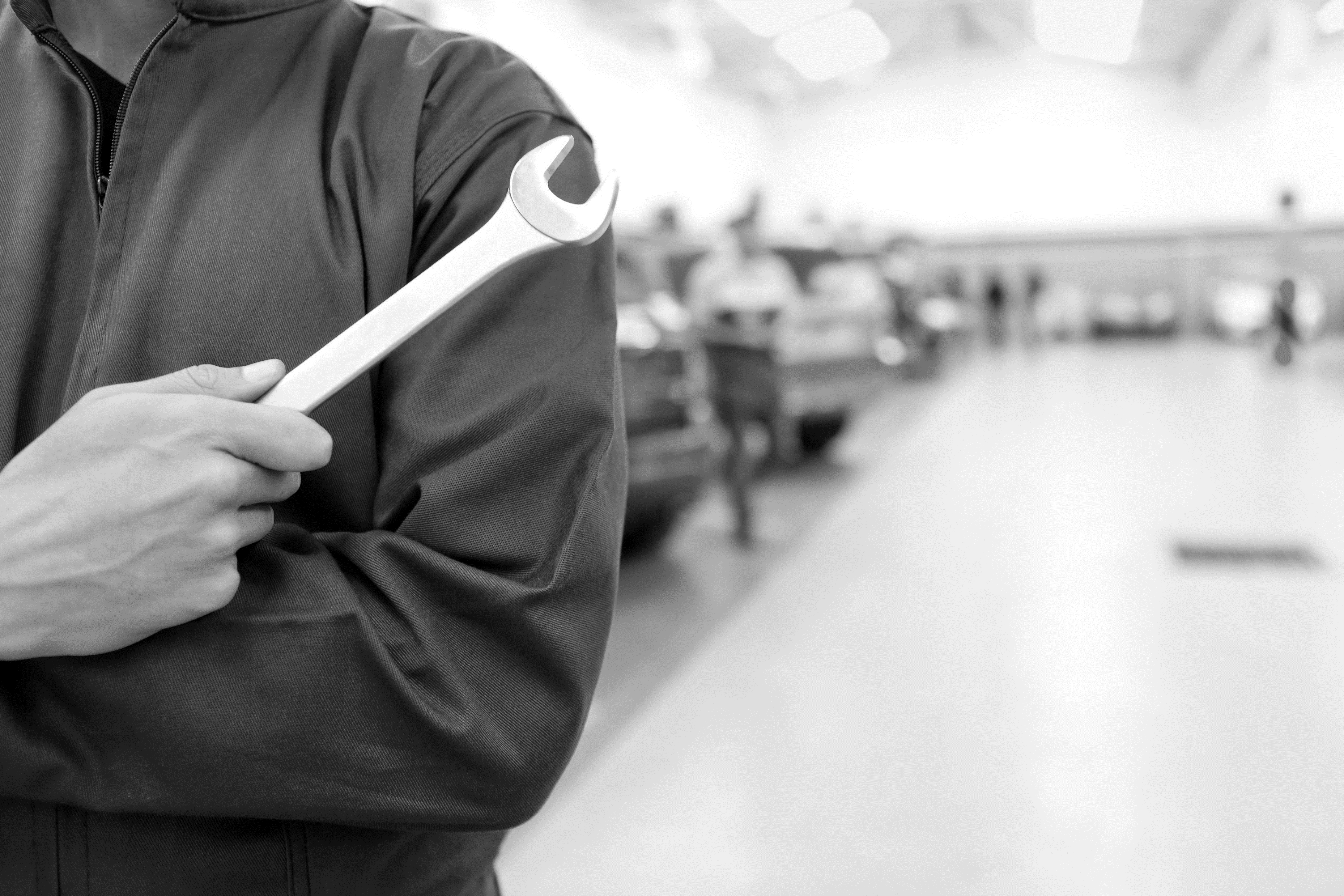 77.21.Z Wypożyczanie i dzierżawa sprzętu rekreacyjnego i sportowego; 
79.11.A Działalność agentów turystycznych; 
79.11.B Działalność pośredników turystycznych;
79.12.Z Działalność organizatorów turystyki;
79.90.A Działalność pilotów wycieczek i przewodników turystycznych; 
79.90.B Działalność w zakresie informacji turystycznej; 
79.90.C Pozostała działalność usługowa w zakresie rezerwacji, gdzie indziej niesklasyfikowana; 
82.30.Z Działalność związana z organizacją targów, wystaw i kongresów; 
85.51.Z Pozaszkolne formy edukacji sportowej oraz zajęć sportowych i rekreacyjnych; 
85.52.Z Pozaszkolne formy edukacji artystycznej;
85.59.A Nauka języków obcych;
85.59.B Pozostałe pozaszkolne formy edukacji, gdzie indziej niesklasyfikowane;
86.90.A Działalność fizjoterapeutyczna; 
86.90.D Działalność paramedyczna; 
90.01.Z Działalność związana z wystawianiem przedstawień artystycznych; 
90.02.Z Działalność wspomagająca wystawianie przedstawień artystycznych;
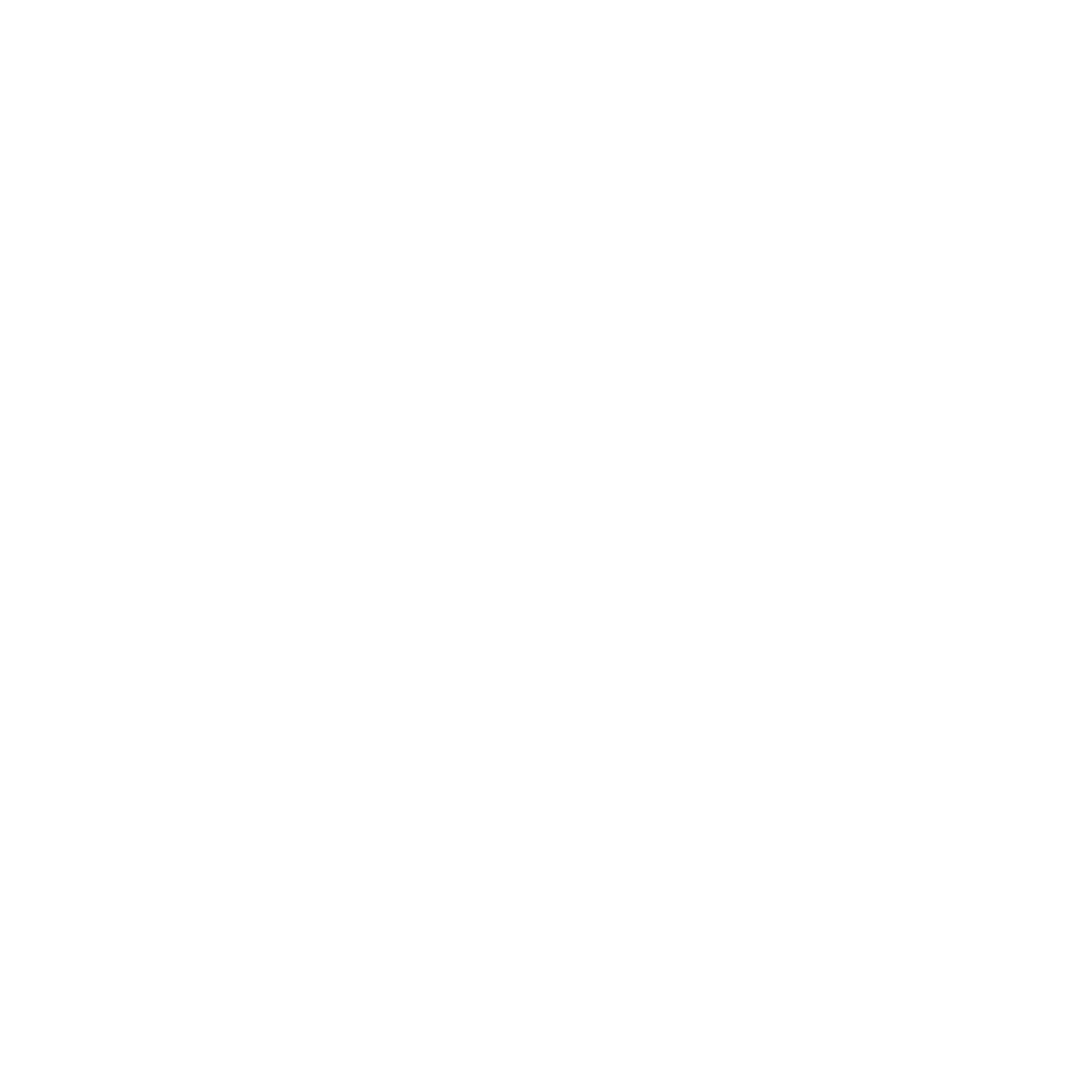 MIKROFIRMY
54 kody PKD
Kod PKD Spółek Cywilnychweryfikowany jest napodstawie REGON
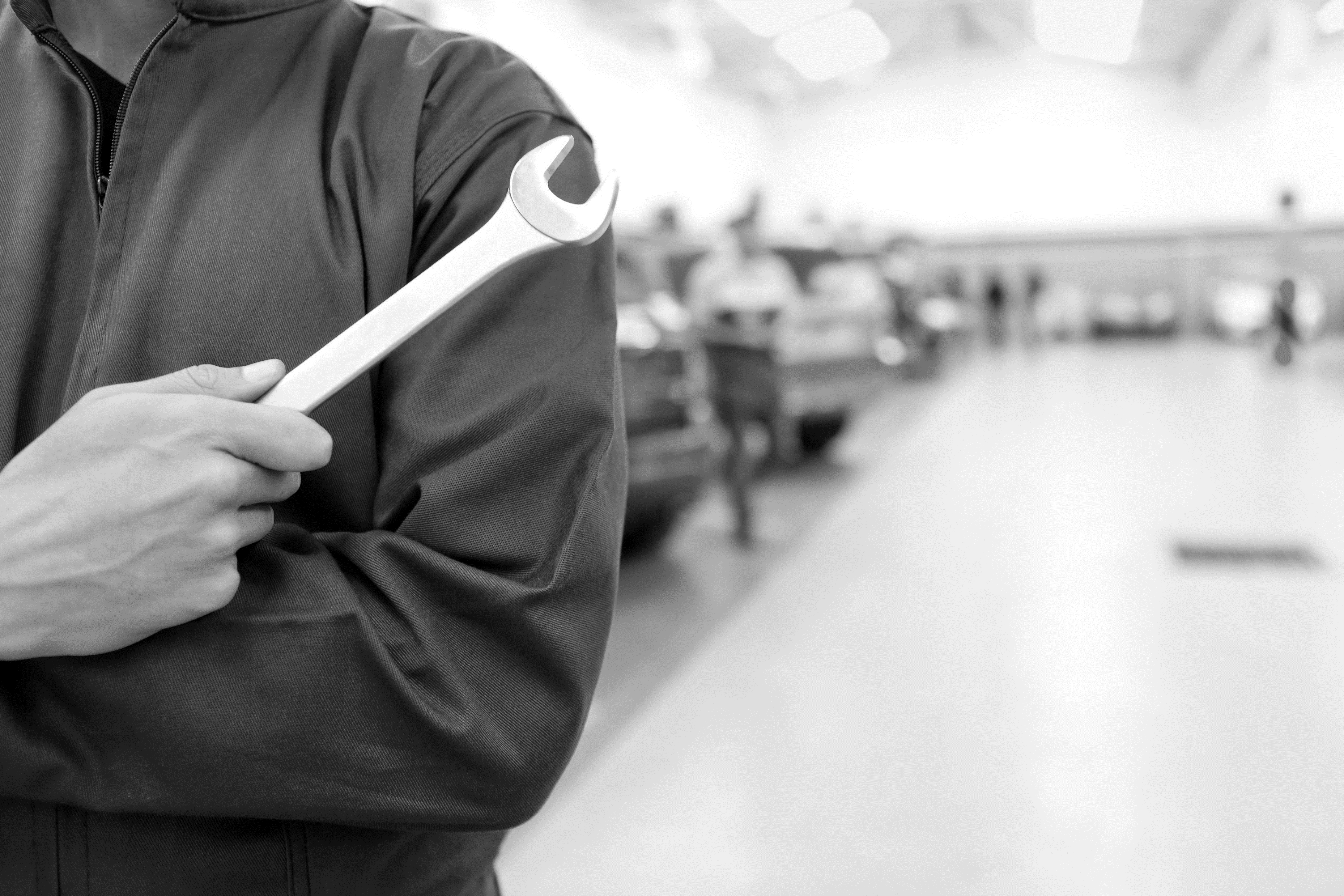 90.04.Z Działalność obiektów kulturalnych; 
91.02.Z Działalność muzeów;
93.11.Z Działalność obiektów sportowych; 
93.12.Z Działalność klubów sportowych;
93.13.Z Działalność obiektów służących poprawie kondycji fizycznej; 
93.19.Z Pozostała działalność związana ze sportem; 
93.21.Z Działalność wesołych miasteczek i parków rozrywki; 
93.29.A Działalność pokojów zagadek, domów strachu, miejsc do tańczenia i w zakresie innych form rozrywki lub rekreacji organizowanych w pomieszczeniach lub w innych miejscach o zamkniętej przestrzeni; 
93.29.B Pozostała działalność rozrywkowa i rekreacyjna, gdzie indziej niesklasyfikowana; 
93.29.Z Pozostała działalność rozrywkowa i rekreacyjna; 
96.01.Z Pranie i czyszczenie wyrobów włókienniczych i futrzarskich;
96.04.Z Działalność usługowa związana z poprawą kondycji fizycznej,
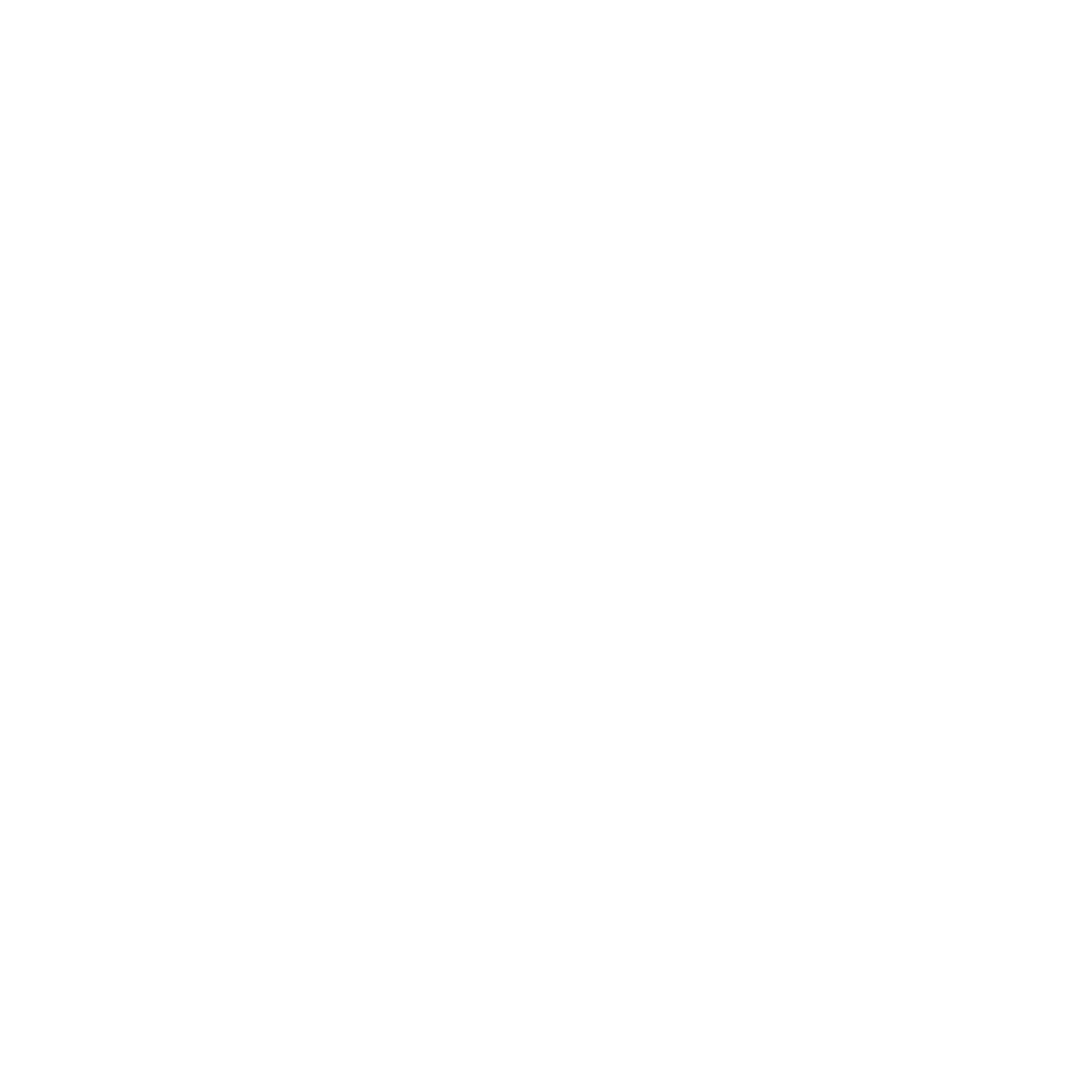 MIKROFIRMY
54 kody PKD
Kod PKD Spółek Cywilnychweryfikowany jest napodstawie REGON
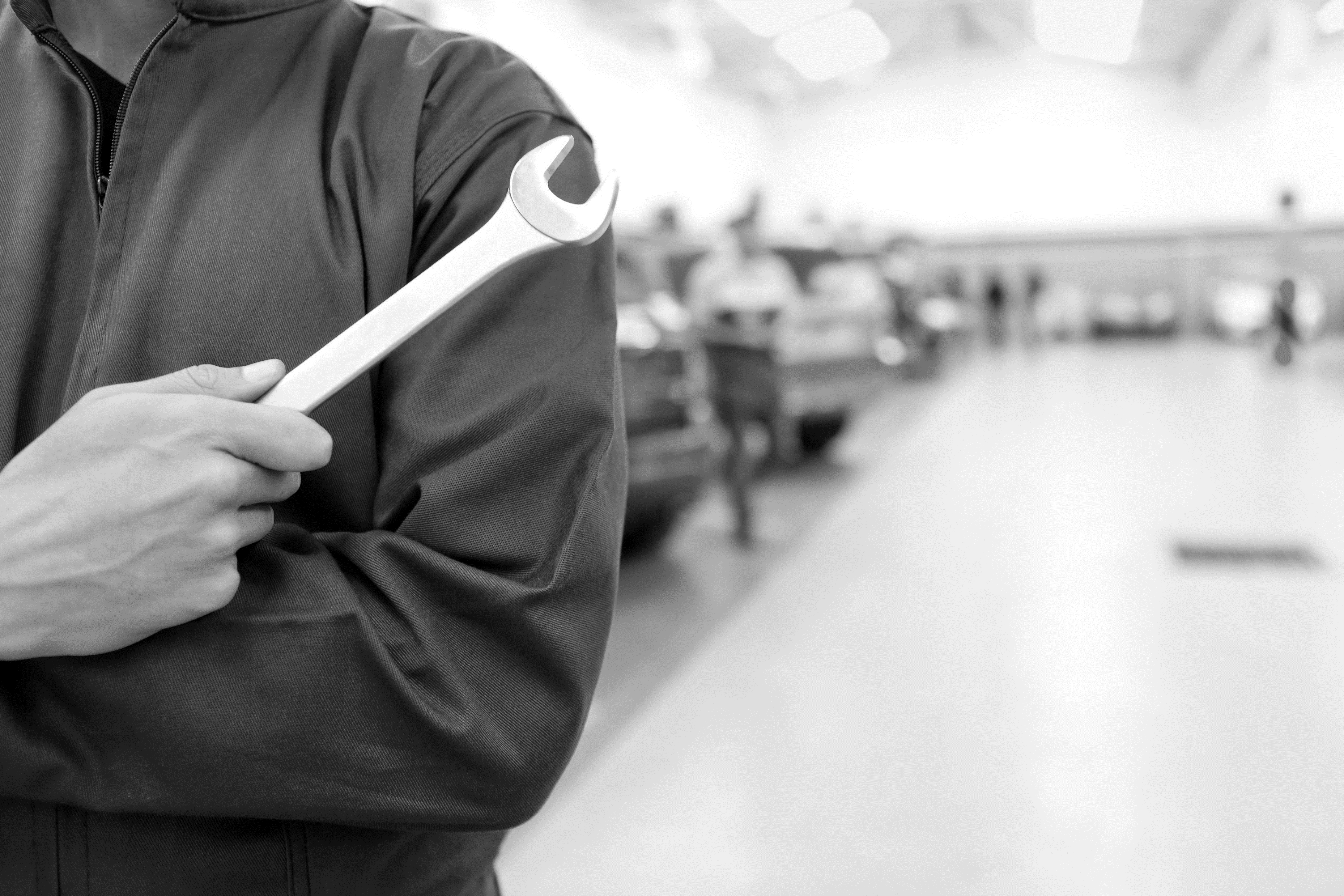 ODNOTOWANIE SPADKU PRZYCHODÓWminimum 30% w okresach
W przypadku ubiegania się o subwencję finansową będzie wymagane złożenie pliku JPK_V7M lub JPK_V7K do organu podatkowego, z wyprzedzeniem umożliwiającym przeprocesowanie danych przez organ podatkowy 
i przekazanie danych do PFR (do 7 dni).
1 kwietnia - 31 grudnia 2020 r.
1 kwietnia - 31 grudnia 2019 r.
wstosunkudo
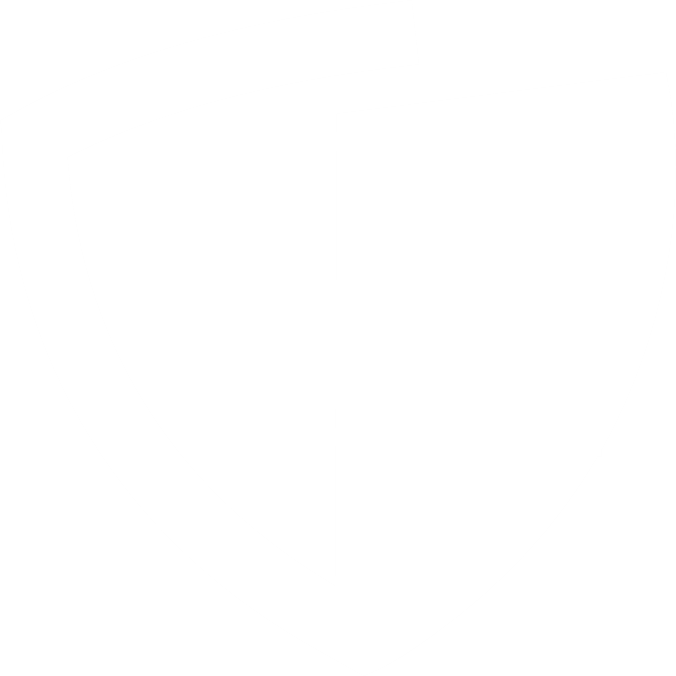 lub
1 października- 31 grudnia 2020 r.
1 października- 31 grudnia 2019 r.
wstosunkudo
Spadek przychodów
Skutki podatkowe umorzenia subwencji
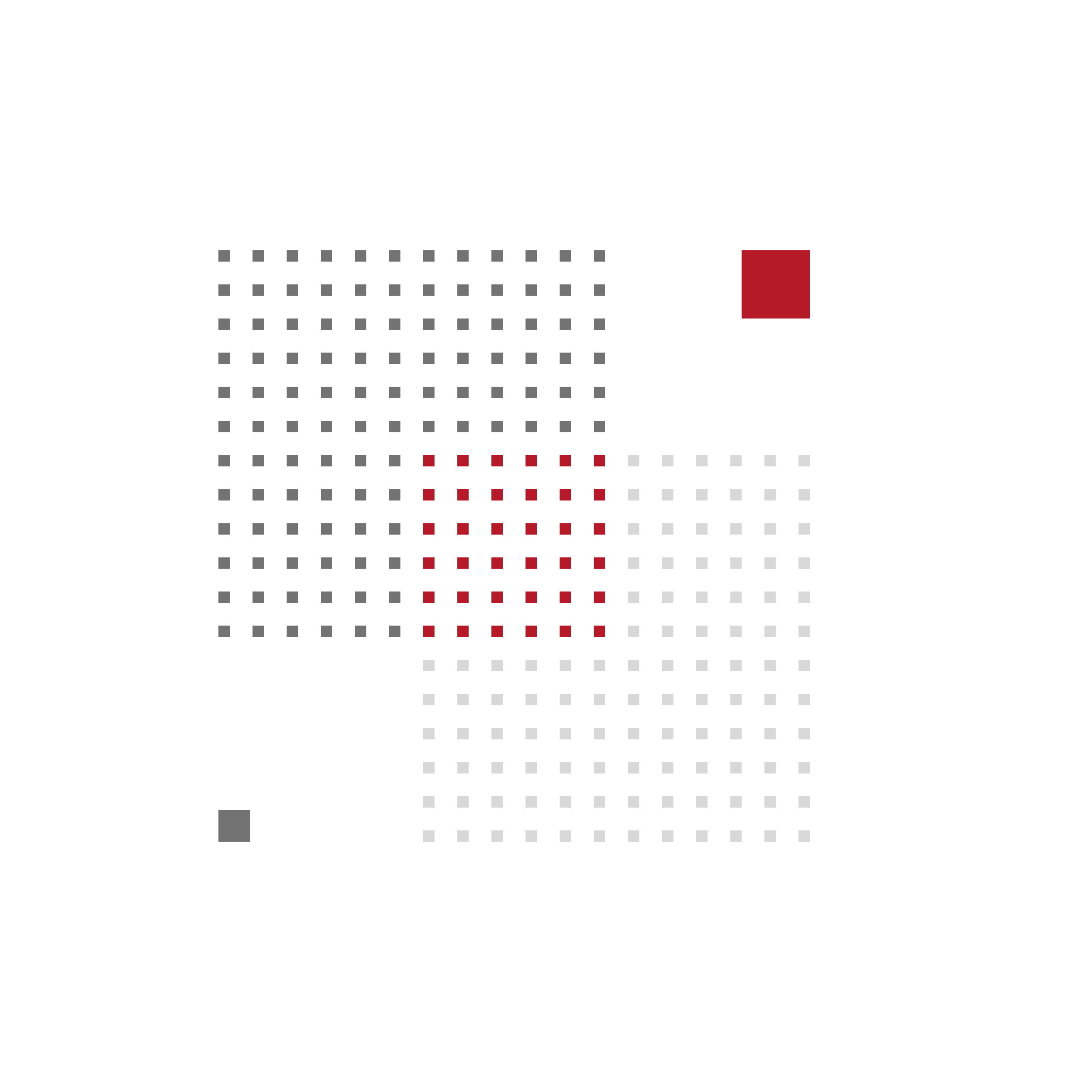 Obecnie do przychodów zalicza się wartość umorzonych zobowiązań, w tym z tytułu uzyskanego finansowania. 

Umorzenie kwoty subwencji stanowi przysporzenie dla przedsiębiorcy, zasady prawa podatkowego wiążą z tym zdarzeniem powstanie zobowiązania podatkowego. 

Możliwość dokonania w 2021 r. częściowego zwolnienia z podatku dokonanych umorzeń analizowane będzie przez Ministerstwo Finansów 
we współpracy z PFR.
Zobacz: Komunikat Ministerstwa Finansów
Skutki podatkowe umorzenia subwencji
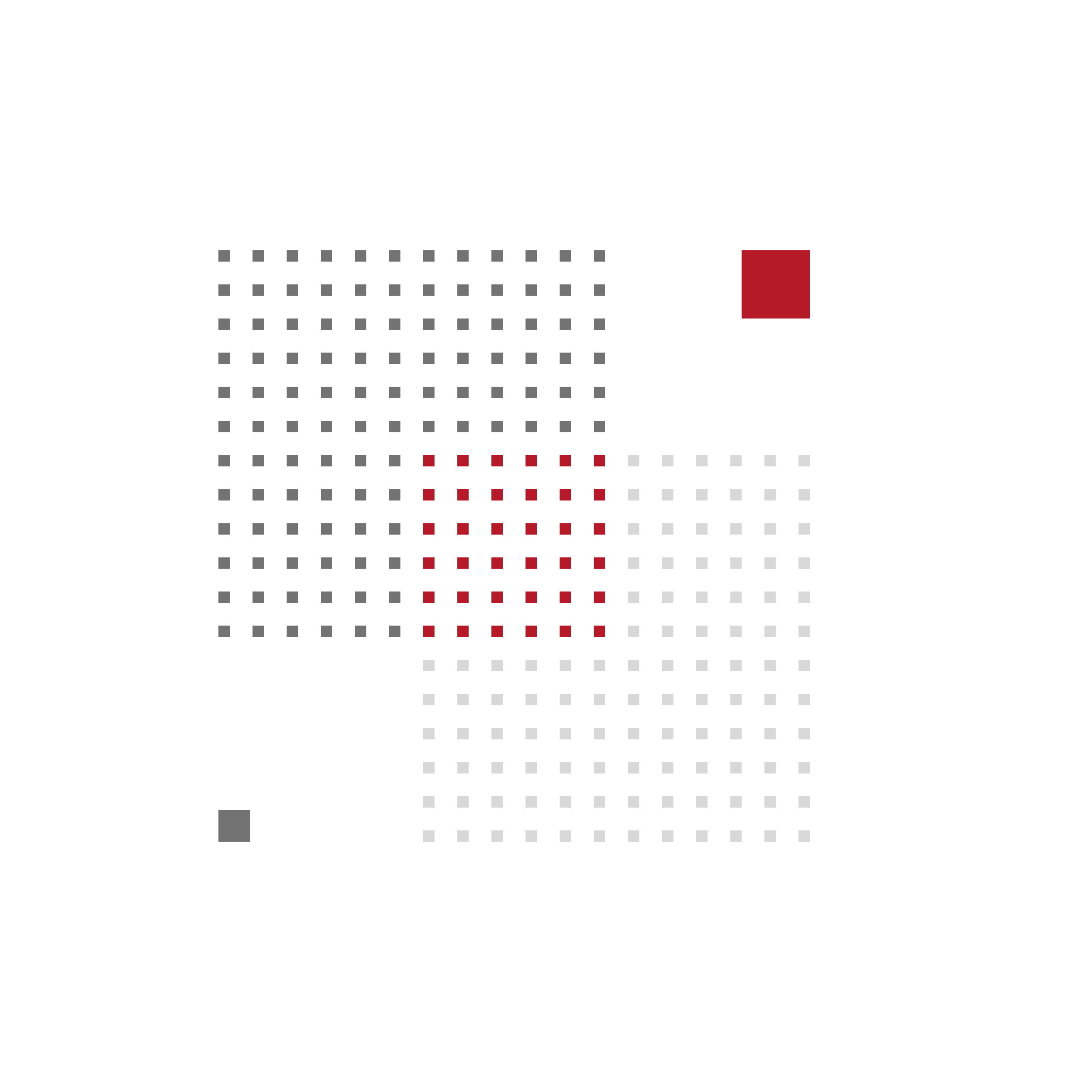 Otrzymanie środków w ramach TF: podatnicy nie zaliczają do przychodów podatkowych kwoty otrzymanego finansowania (traktowane są jako pożyczka).

Koszty sfinansowane ze środków z TF: kwalifikowane są do kosztów uzyskania przychodów na ogólnych zasadach. Wszystkie wydatki, które zostały pokryte ze środków przekazanych przez PFR, podlegają zaliczeniu do kosztów podatkowych, jeżeli spełniają ogólne przesłanki wynikające z ustaw podatkowych do takiej ich kwalifikacji. Kwalifikacji wydatków jako kosztów uzyskania przychodów nie zmienia umorzenie finansowania.

Zwrot środków otrzymanych w ramach TF: podatnicy nie zaliczają do kosztów uzyskania przychodów kwoty zwróconego finansowania.
Skutki podatkowe umorzenia subwencji
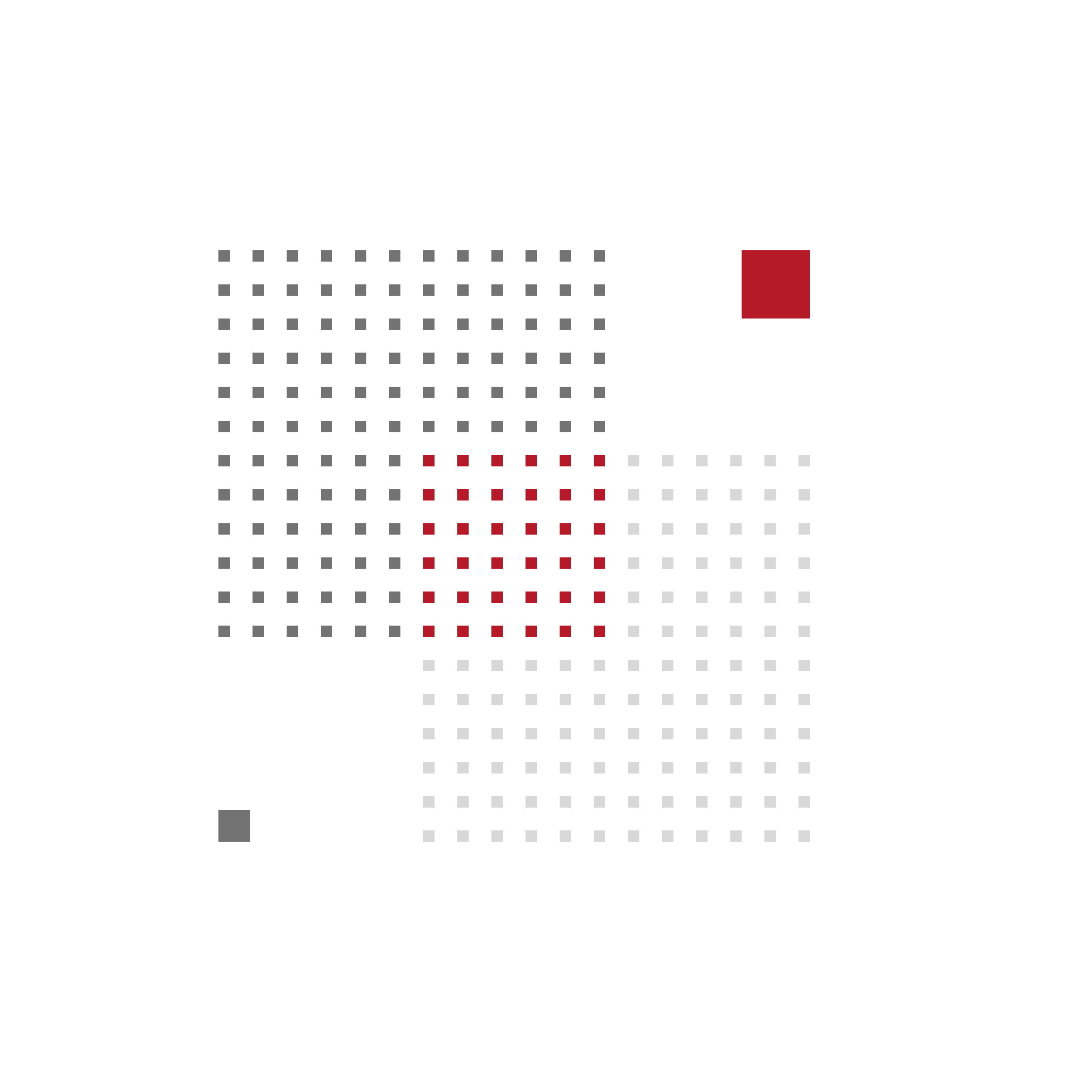 Podatek od czynności cywilnoprawnych: kwota uzyskanego finansowania nie podlega podatkowi od czynności cywilnoprawnych. 

Umorzenie finansowania: do przychodów zalicza się wartość umorzonych zobowiązań, w tym z tytułu uzyskanego finansowania. Umorzona kwota subwencji stanowi, w dacie decyzji o umorzeniu, przysporzenie dla przedsiębiorcy i na mocy przepisów prawa podatkowego powstaje zobowiązanie podatkowe.
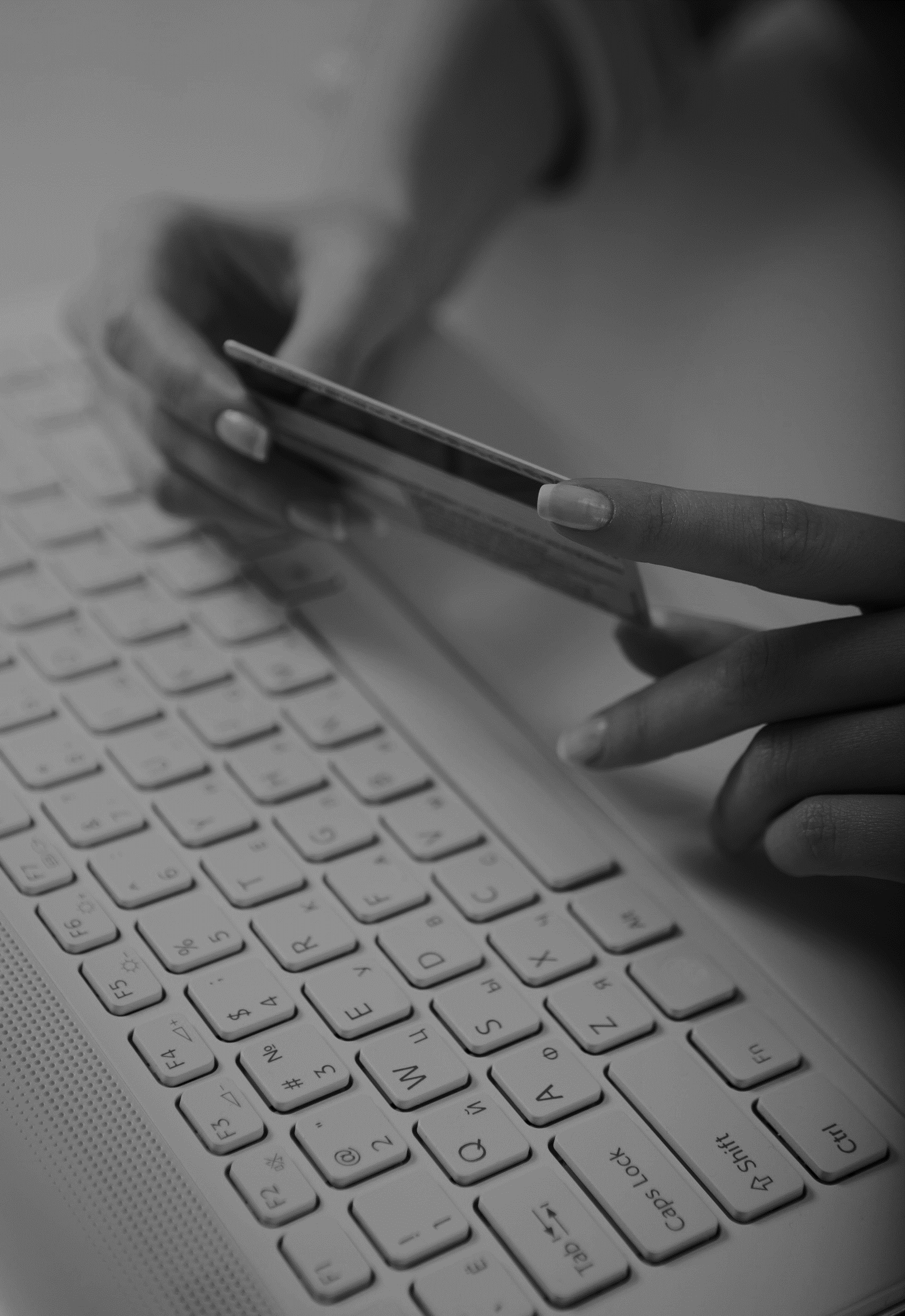 WAŻNE!
Beneficjent nie może rozpocząć postępowania wyjaśniającego przed uzyskaniem decyzji z PFR.
Postępowanie wyjaśniające realizowane jest wyłącznie za pośrednictwem banku.
Postępowanie wyjaśniające nie zwalnia z obowiązku terminowej spłaty subwencji, zgodnie z otrzymanym wcześniej harmonogramem.
Postępowanie wyjaśniające nie dotyczy Beneficjentów, którzy zaakceptowali propozycję rozliczenia udostępnioną przez PFR bez zmiany kwoty subwencji finansowej do zwrotu (kwota bezsporna).
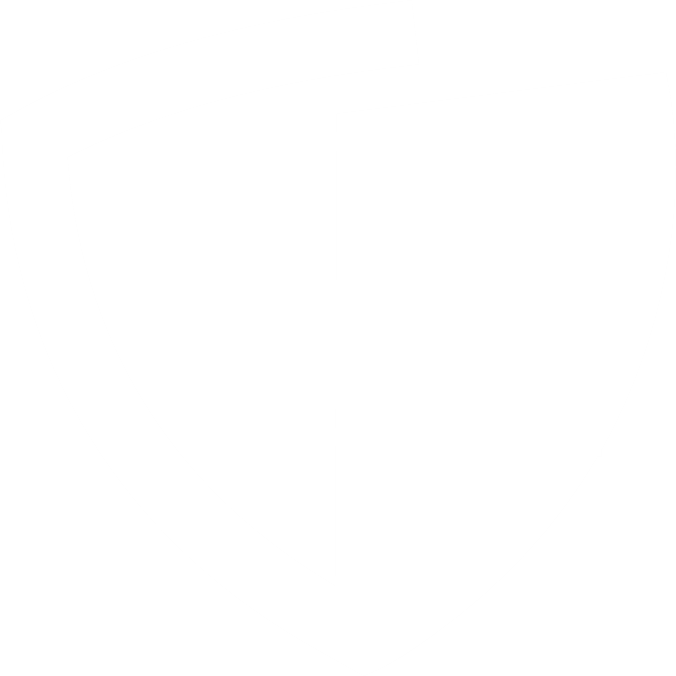 Postępowanie 
Wyjaśniające
Uwaga! Na złożenie zapytania w postępowaniu wyjaśniającym, Beneficjent ma 10 dni roboczych od udostępnienia przez PFR decyzji o wysokości subwencji finansowej podlegającej zwrotowi.
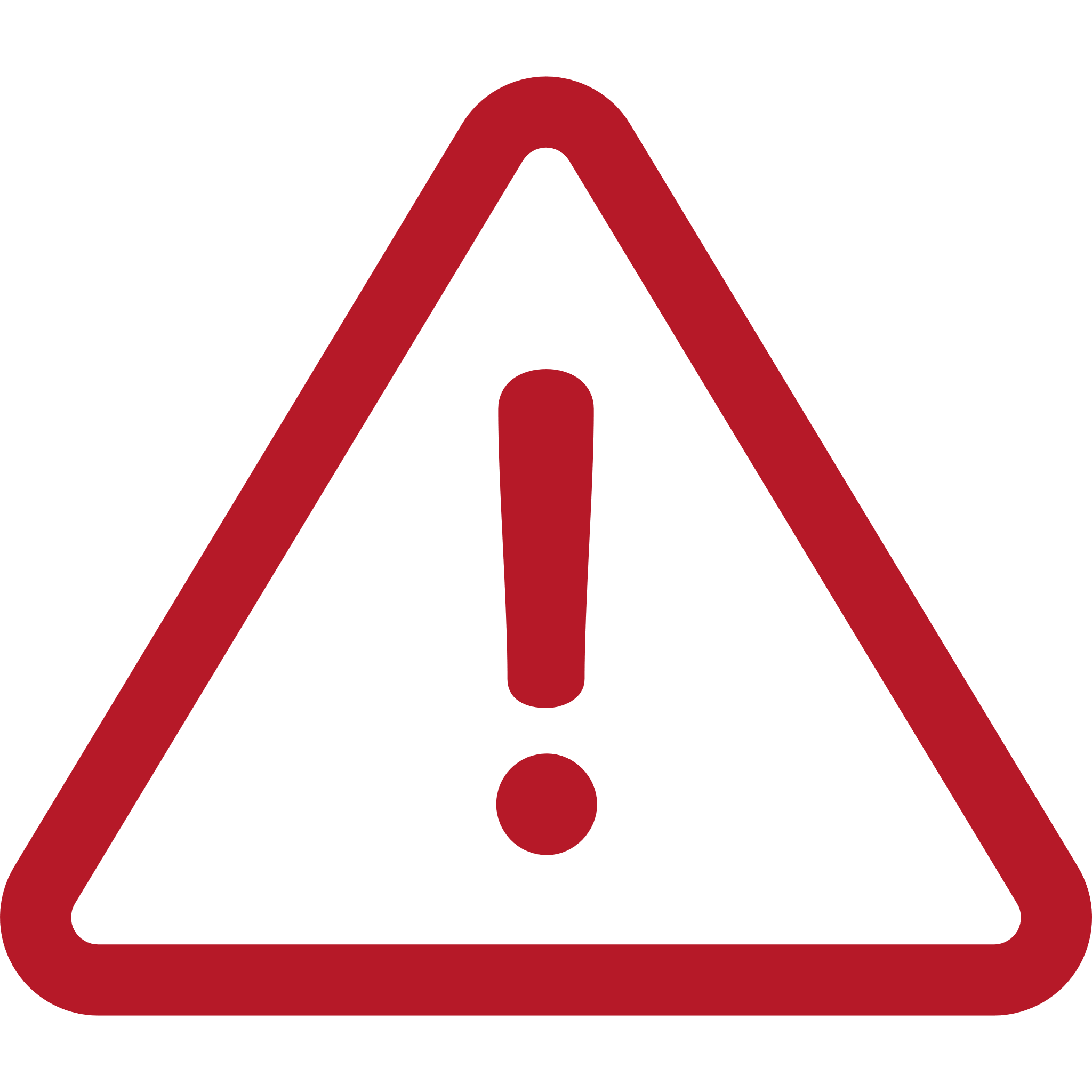 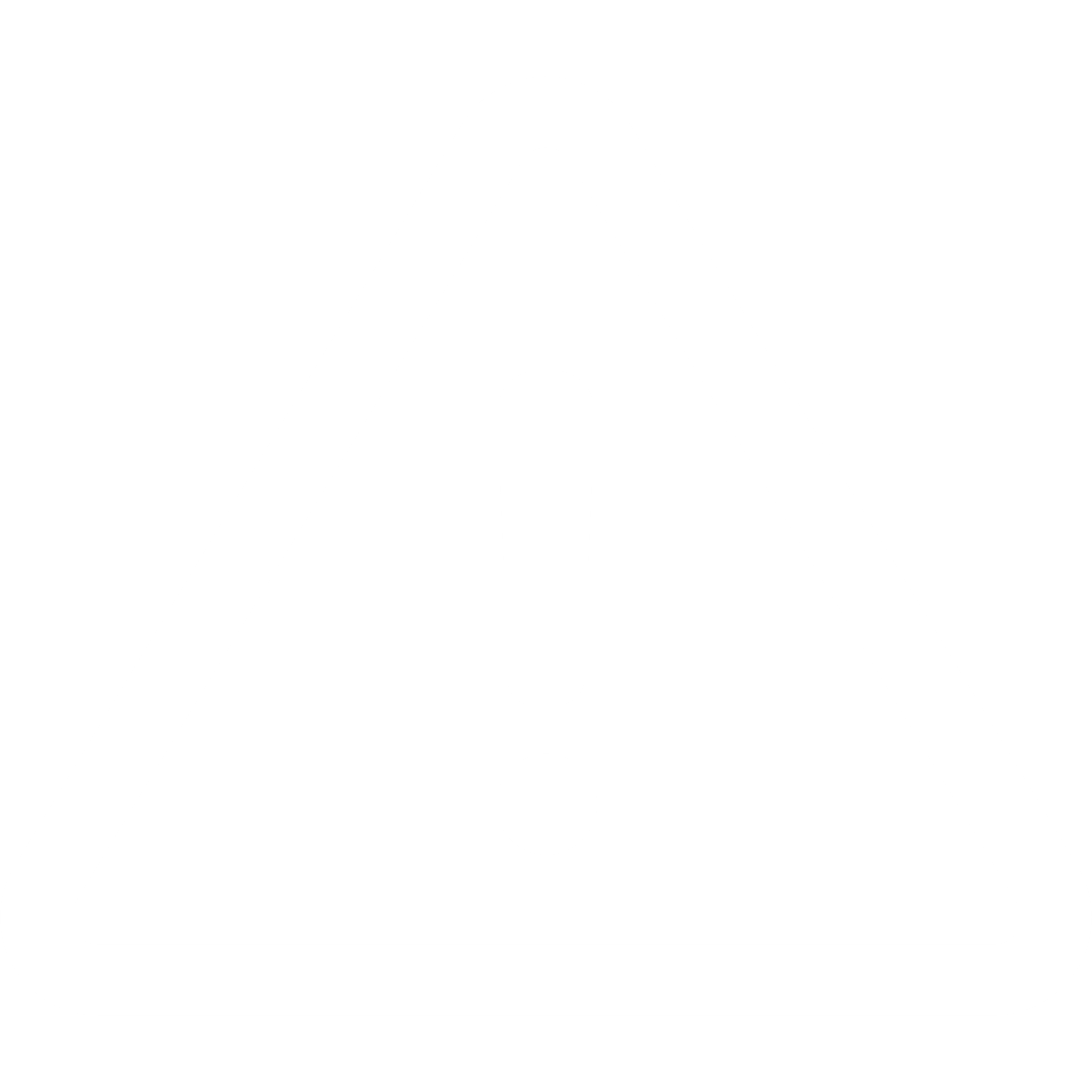 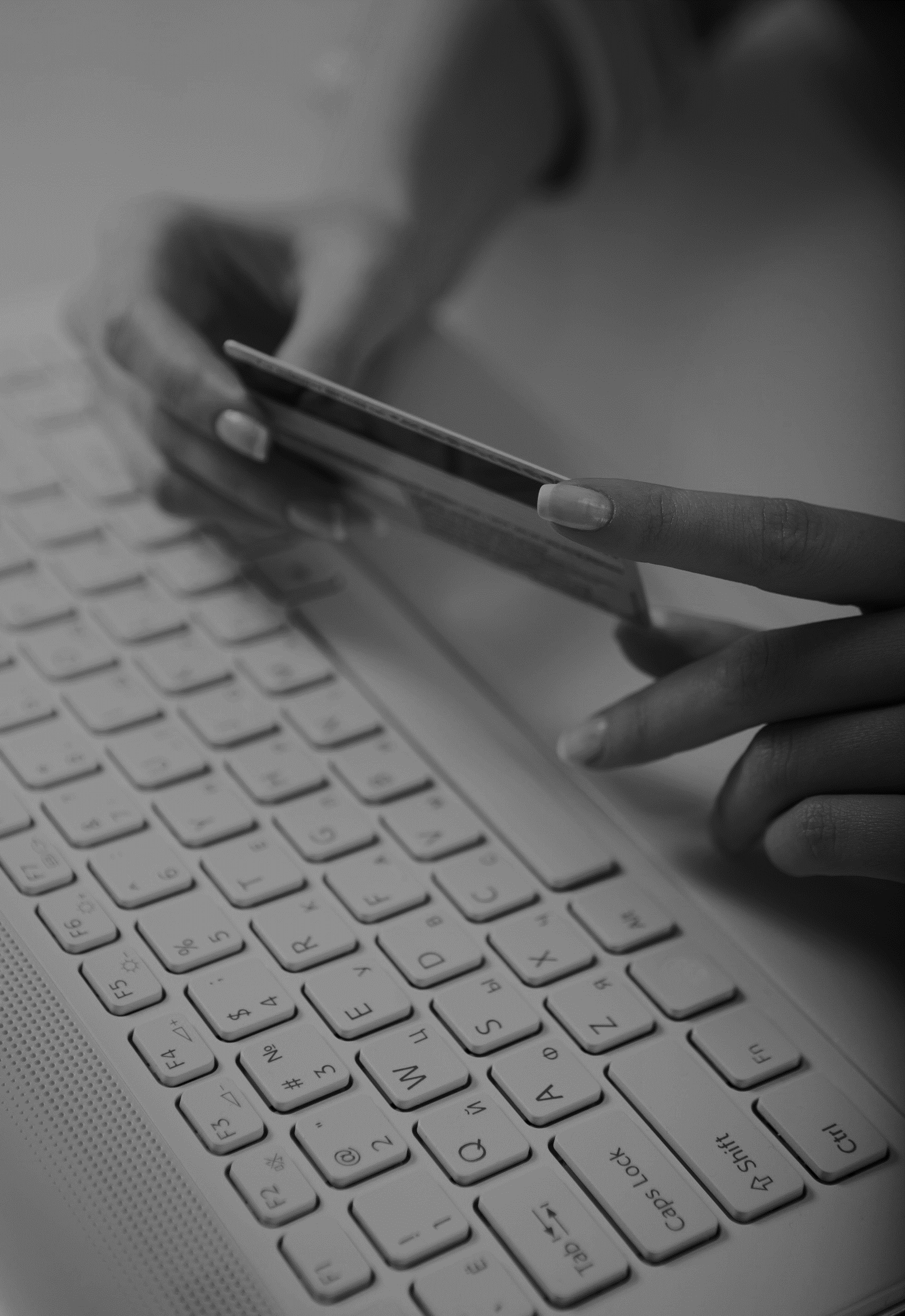 Możesz zapytać PFR o:
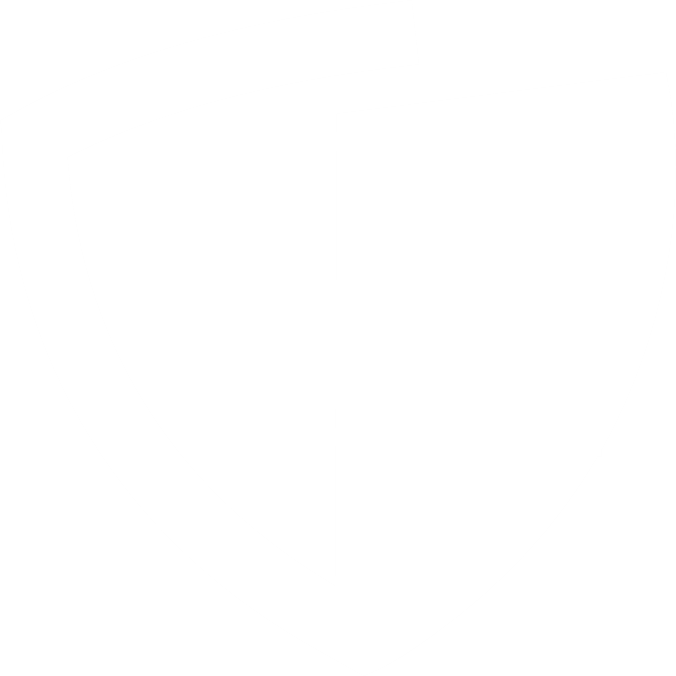 Wysokość Subwencji Finansowej podlegającej zwrotowi, która została wskazana przez PFR w Decyzji udostępnionej Beneficjentowi, pod warunkiem udokumentowania przez Beneficjenta różnic w treści Decyzji, a rzeczywistym stanem faktycznym
Decyzję informującą o zidentyfikowaniu przez PFR nieprawidłowości, które uniemożliwiają ustalenie wysokości Subwencji Finansowej podlegającej zwrotowi
Postępowanie 
wyjaśniające
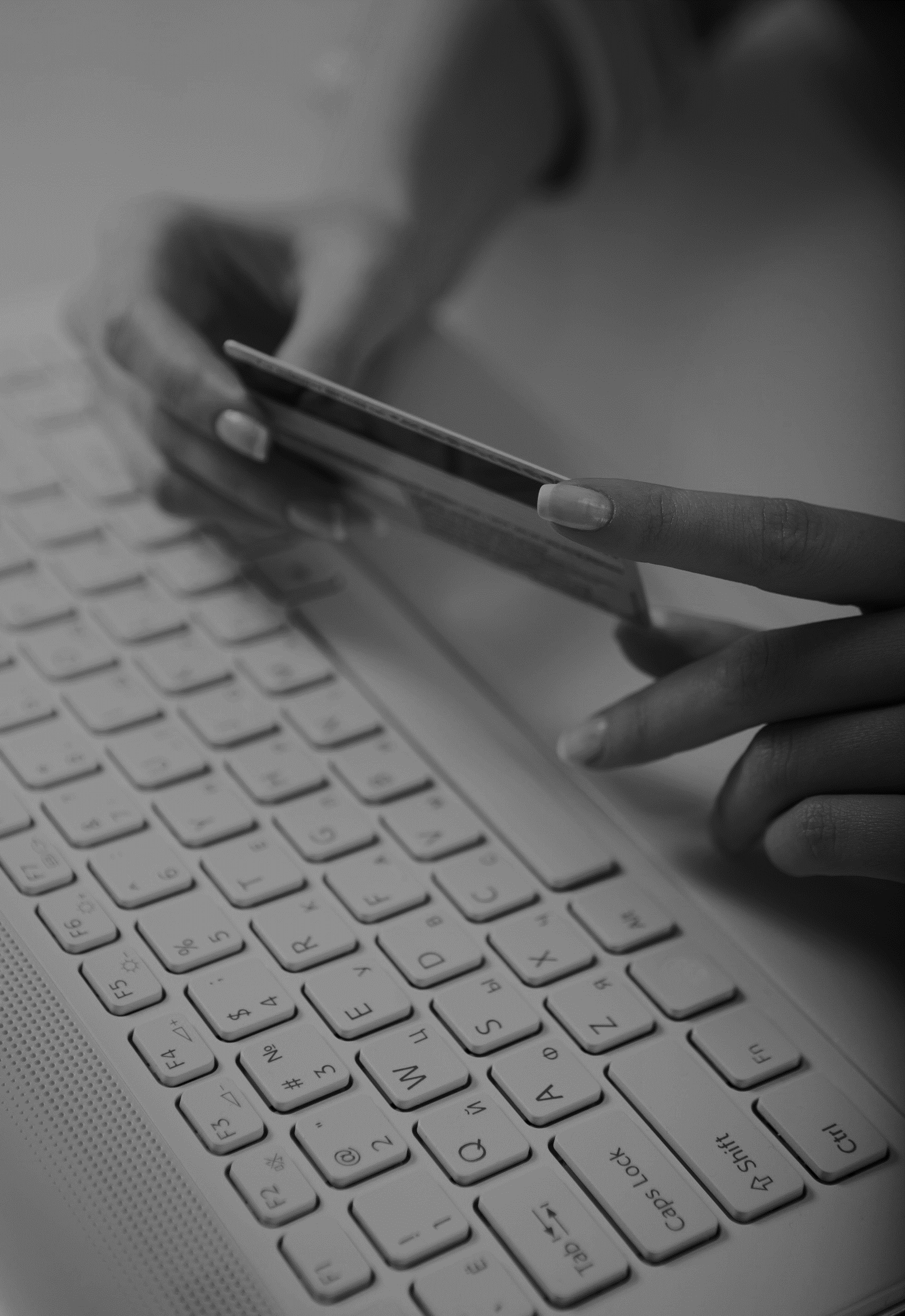 Subwencja finansowa podlega zwrotowi w całości w przypadku:
1
niezłożenia Oświadczenia o Rozliczeniu subwencji przez beneficjenta, który:
nie przekazał do banku dokumentów poświadczających umocowanie osoby upoważnionej do zawarcia umowy subwencji finansowej
          lub
nie potwierdził przeniesienia rezydencji podatkowej na teren EOG (jeśli wymagane);
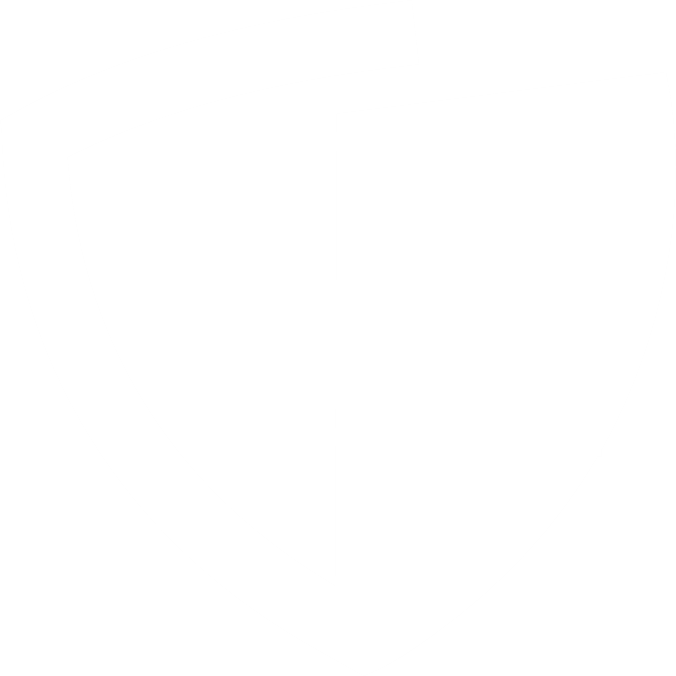 Zwrot 100% 
Subwencji
2
ustalenia przez PFR, że Beneficjent naruszył inne niż wskazane powyżej warunki programowe, które pociągają za sobą konieczność zwrotu subwencji finansowej.
Ważne!
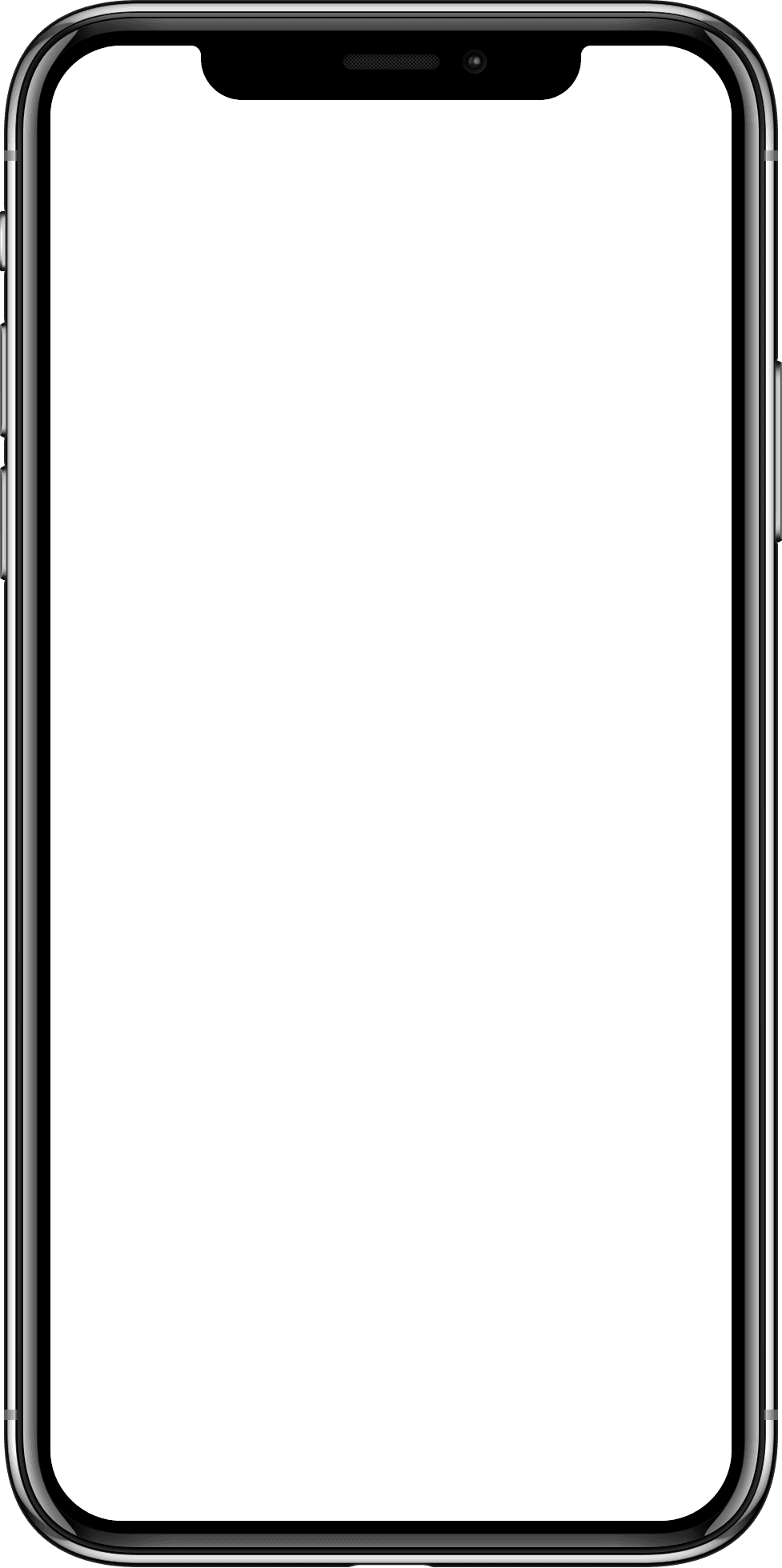 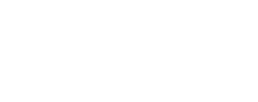 Beneficjencie:
Bądź w kontakcie z bankiem
Sprawdzaj komunikaty w bankowości elektronicznej
Śledź stronę PFR S.A
Infolinia PFR
Dostępność doradców:
od poniedziałku do piątku 
w godz. 8:00 – 17:00
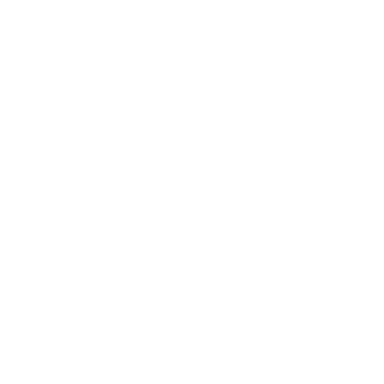 Tarcza Finansowa 1.0
Rozliczenie subwencji – pytania i odpowiedzi
800 800 120
Pobierz Q&A
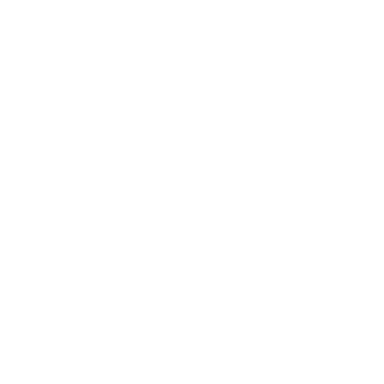